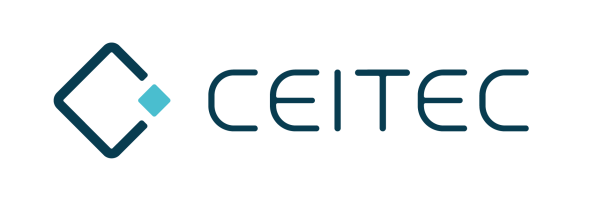 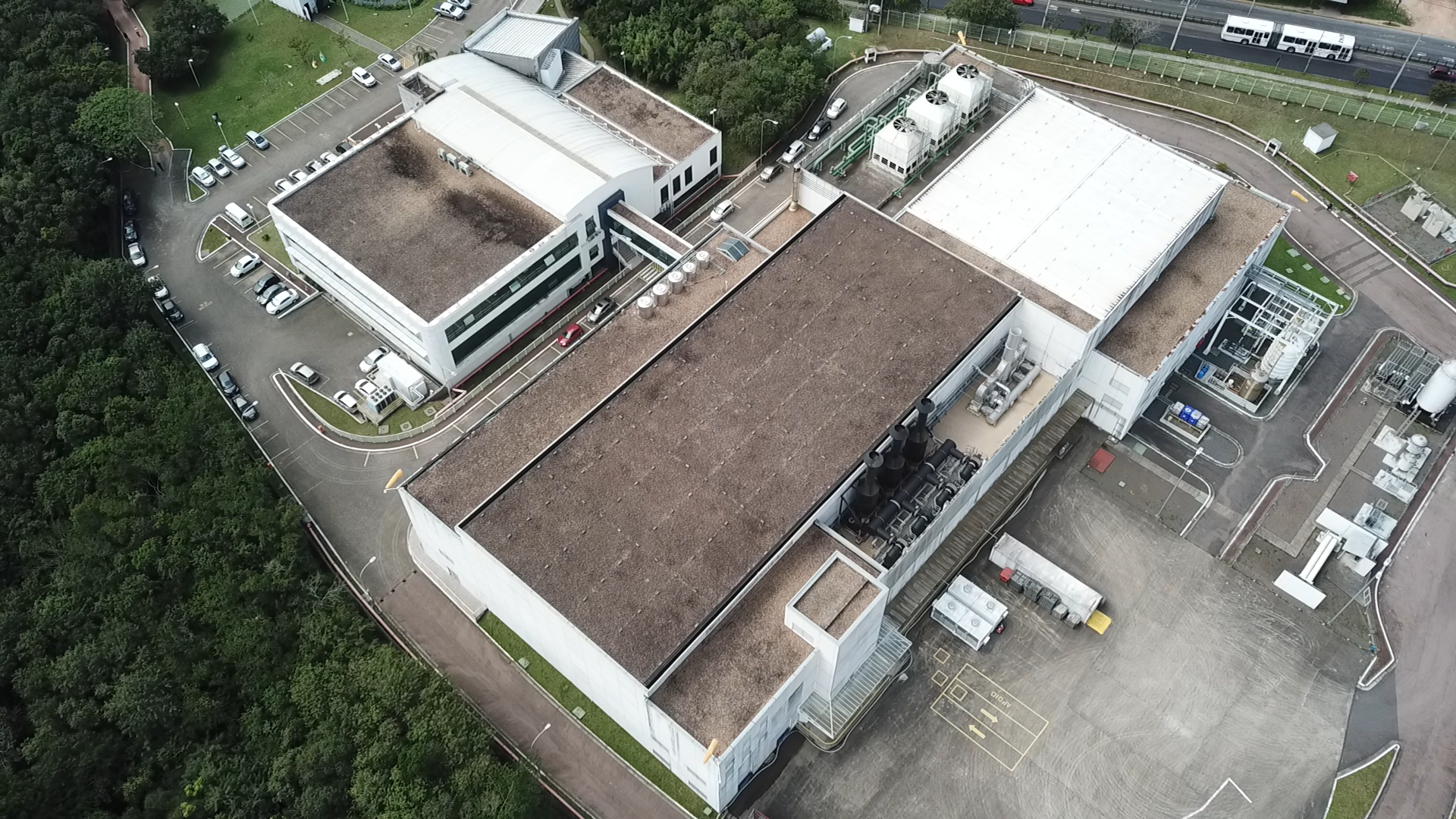 Seminário "Como estabelecer uma industria de semicondutores no Brasil." 
Mesa 2 - Desenvolvimento de tecnologia e  qualificação da mão de obra. 
CNTU/FNE/SEESP
SÃO PAULO, 28 DE NOVEMBRO DE 2023
O CEITEC ATUOU NAS 5 PRINCIPAIS ETAPAS DO PROCESSO DE PRODUÇÃO E USO DE SOLUÇÕES BASEADAS EM SEMICONDUTORES
CONCEPÇÃO
de PRODUTO
EXTENSÃO TECNOLÓGICA
COMERCIA- LIZAÇÃO
PRODUTIZAÇÃO
PROJETO
Lote Piloto e estruturação da produção em volume
Projeto de circuito integrado
e Desenvolvimento do
Produto
Compreensão
de requisitos e definição do produto
TAC&P – CEITEC
Foundry – Alemanha, Malásia e Taiwan
TECNOLOGIA BRASILEIRA
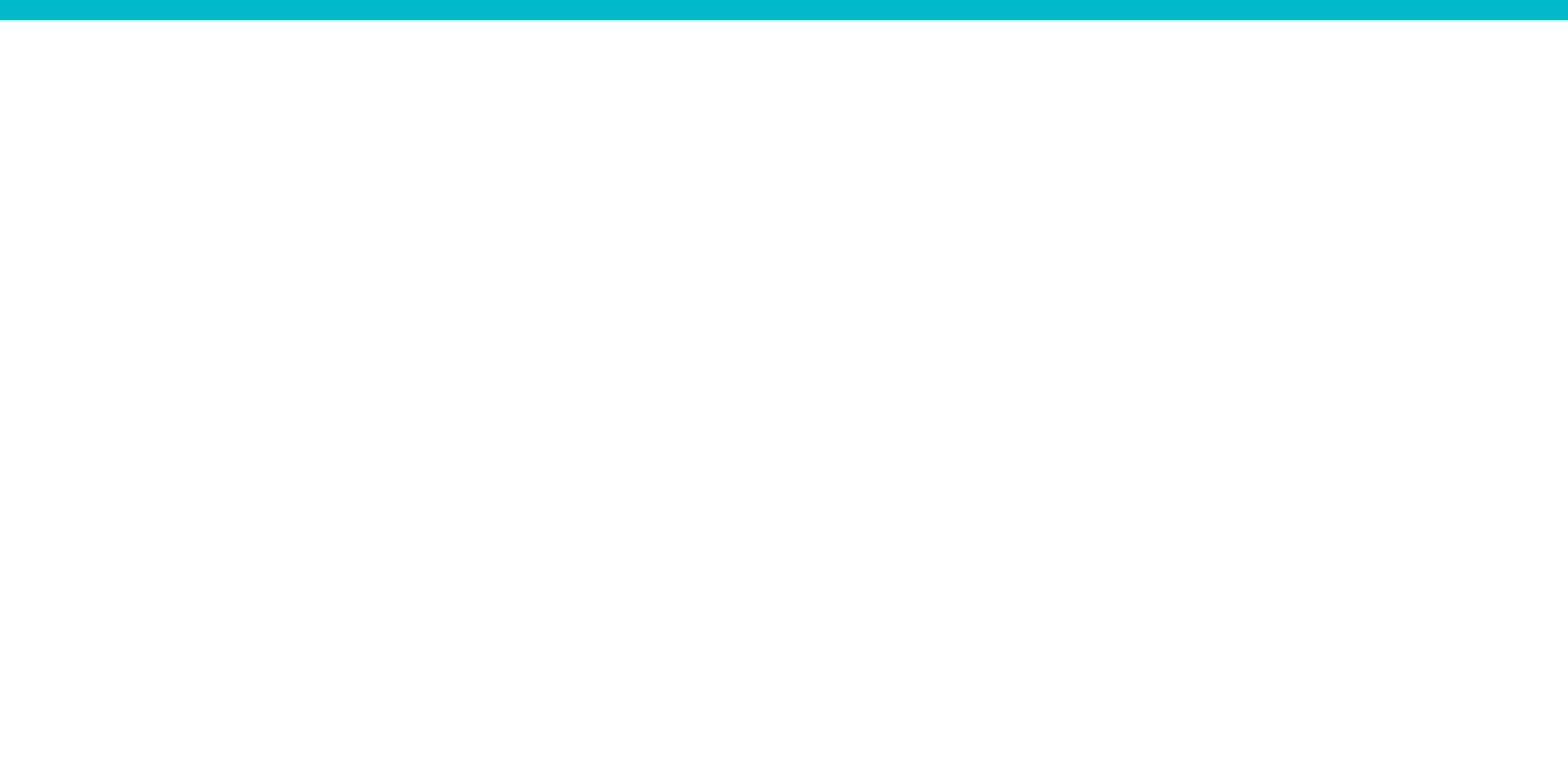 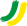 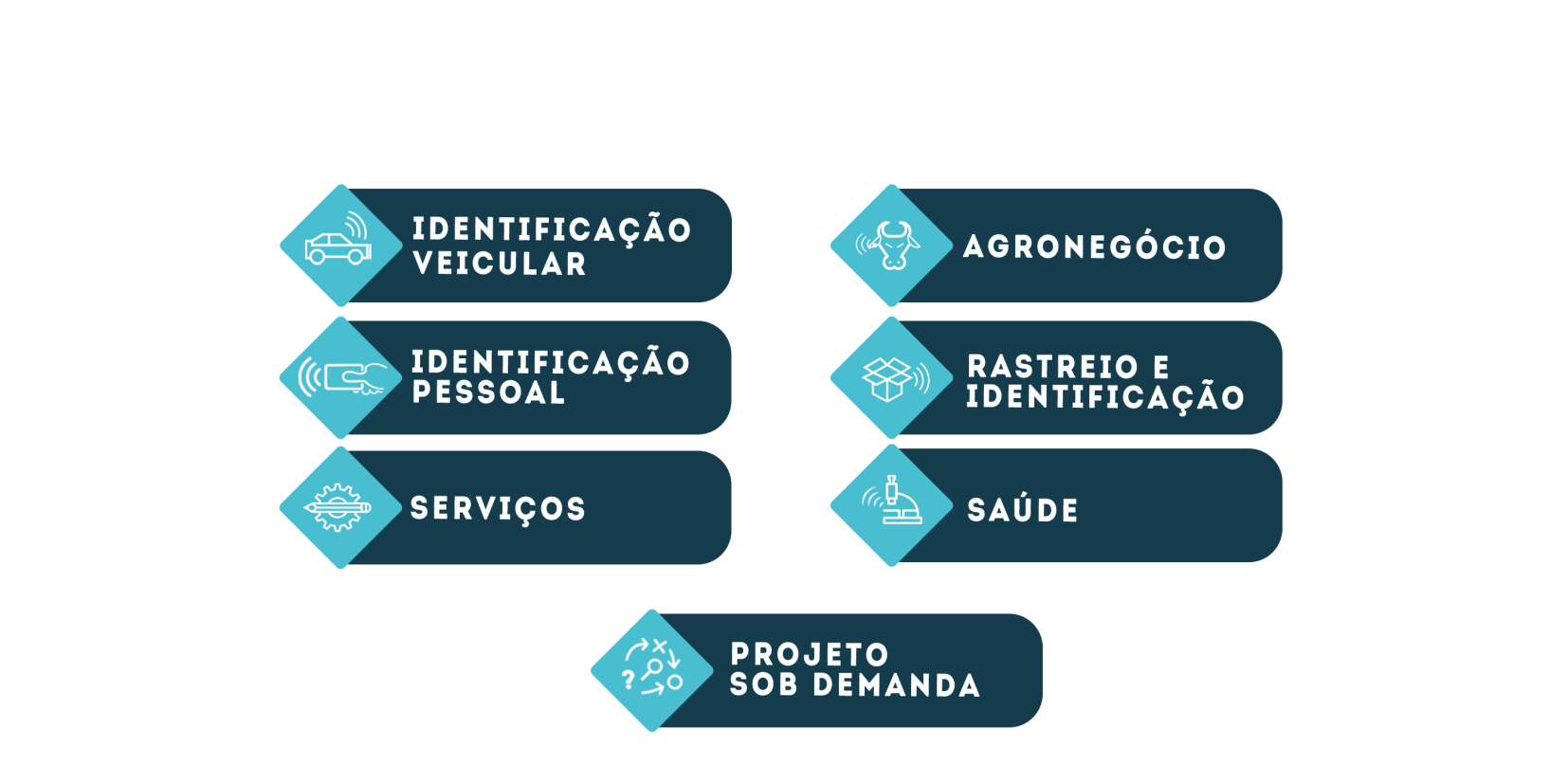 ÁREAS DE ATUAÇÃO
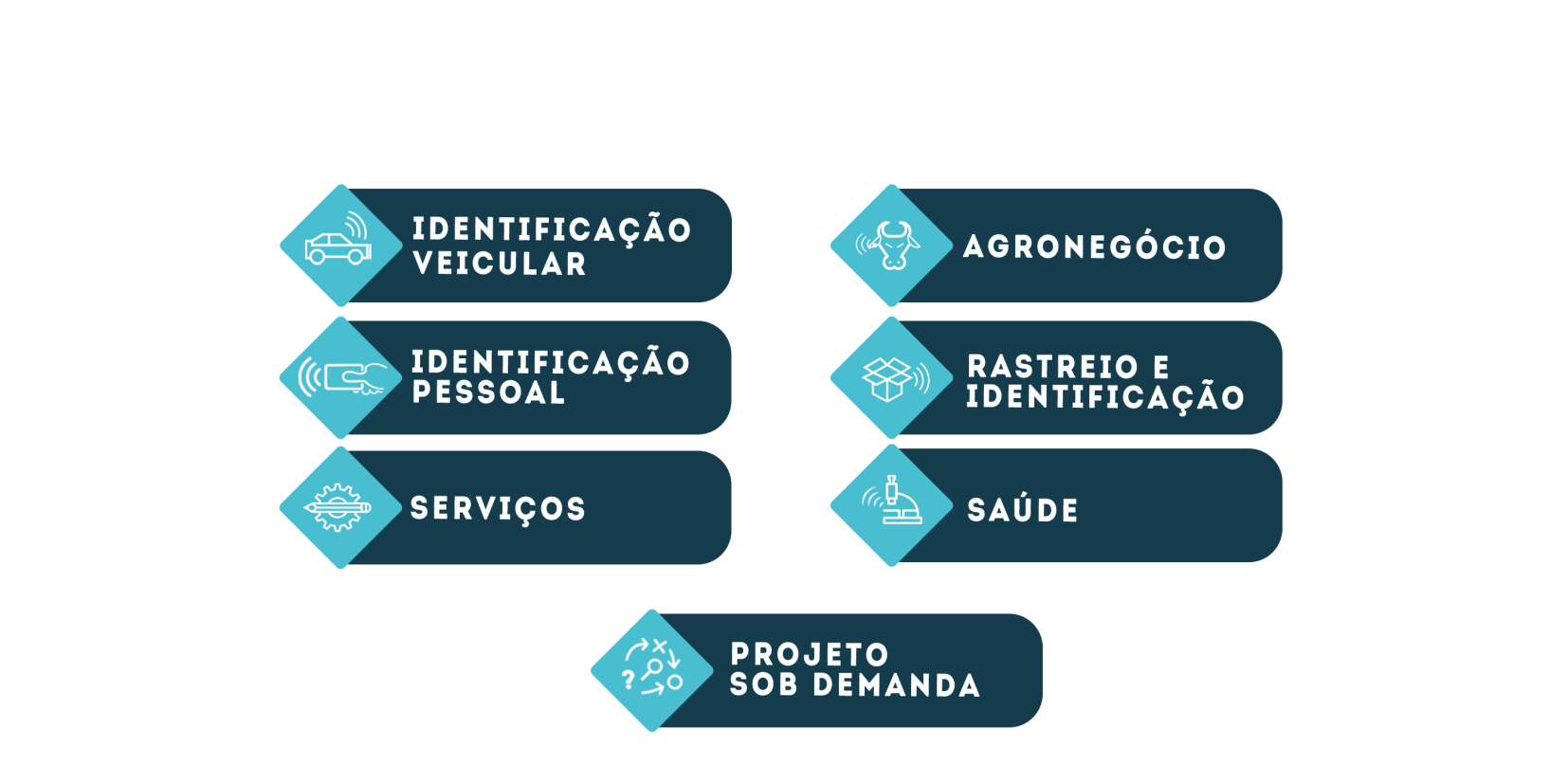 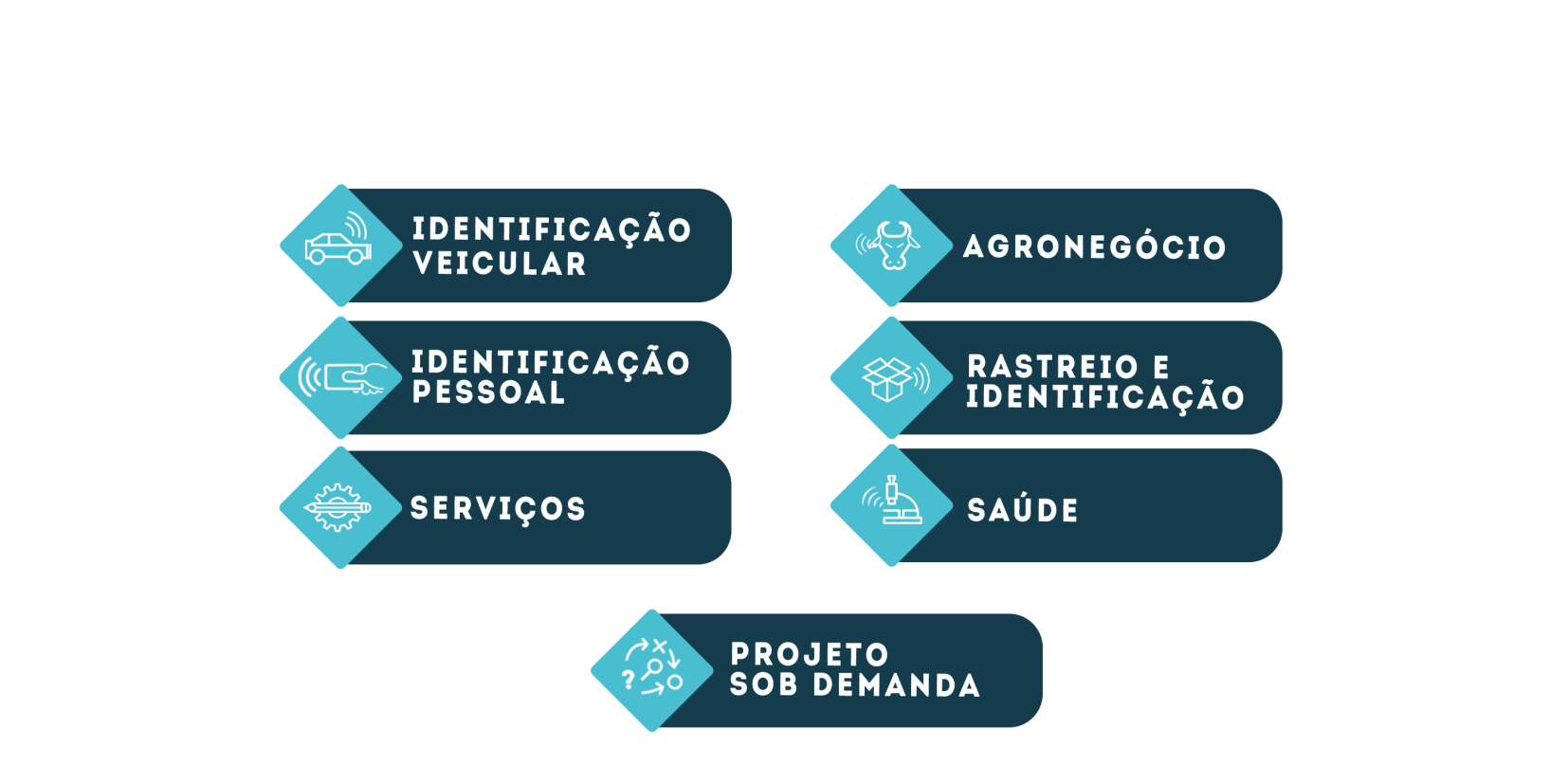 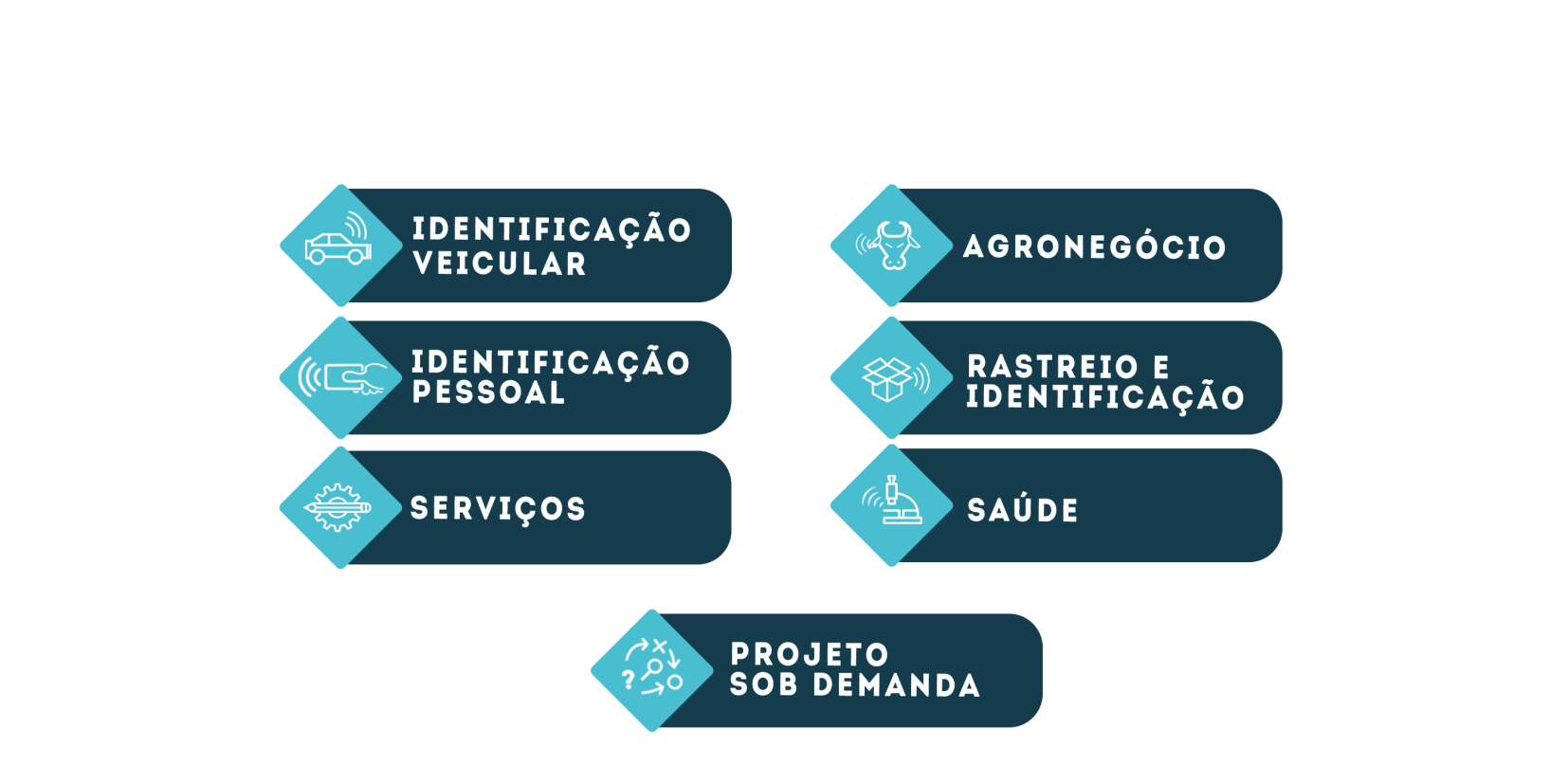 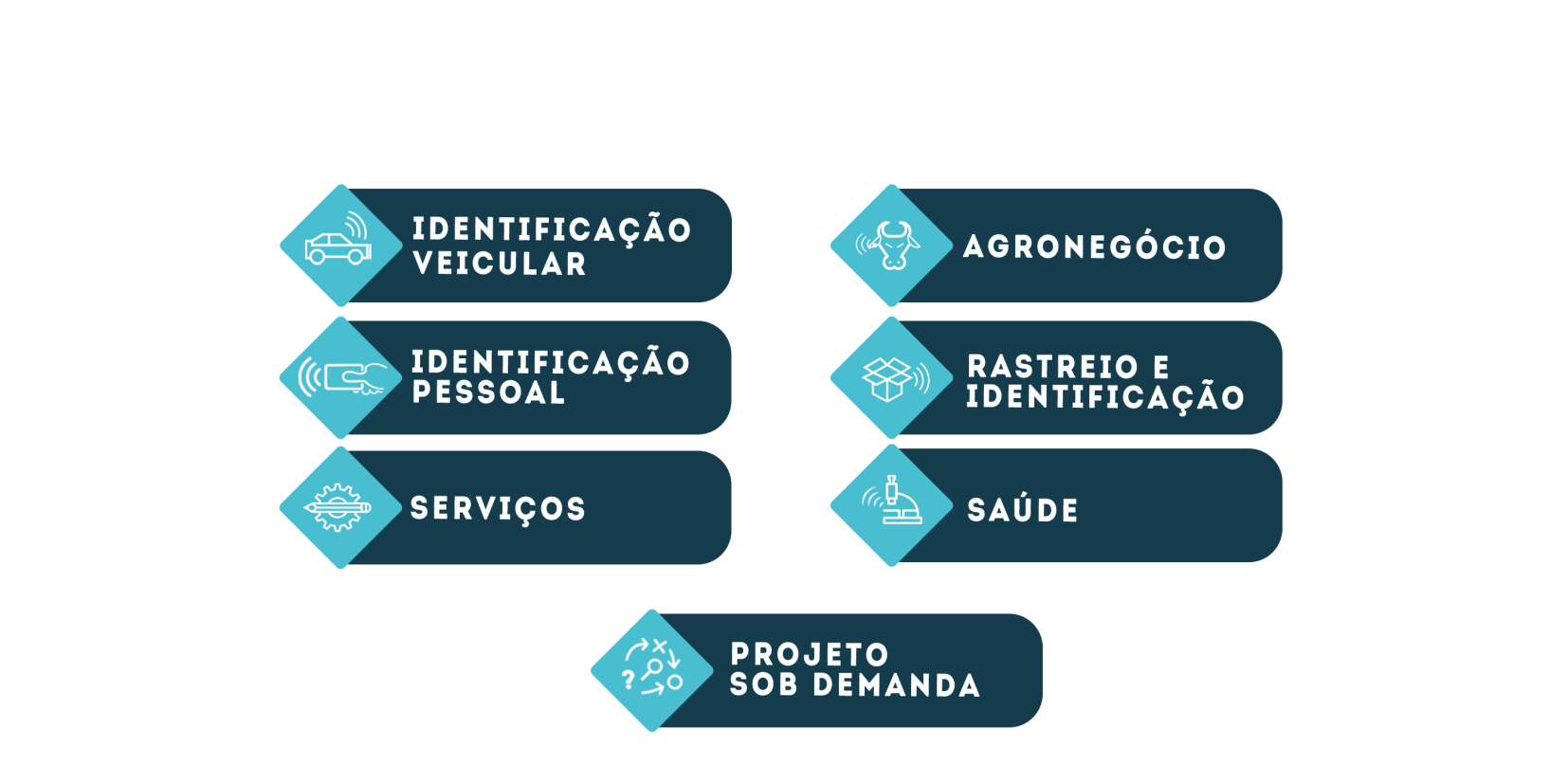 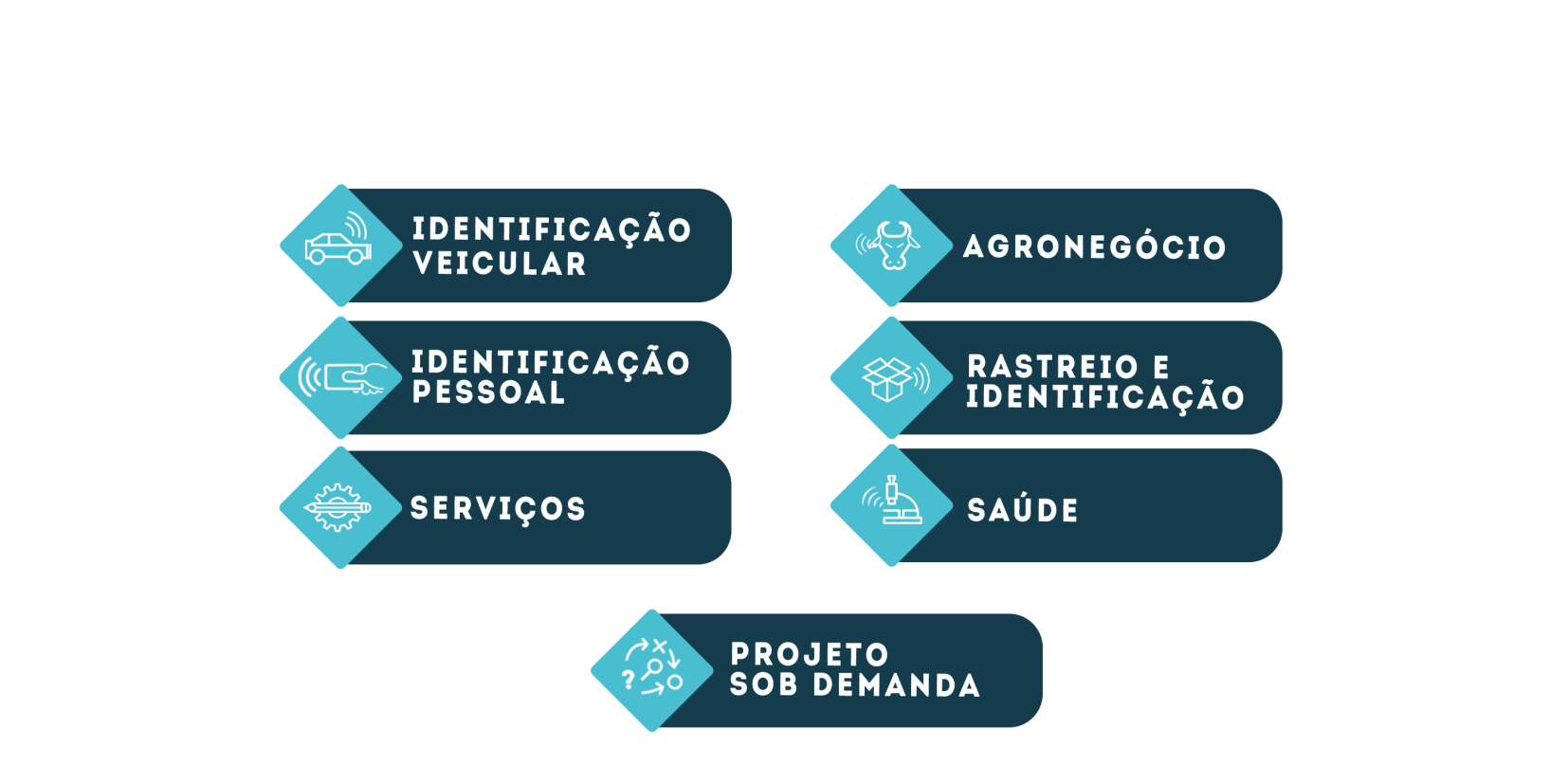 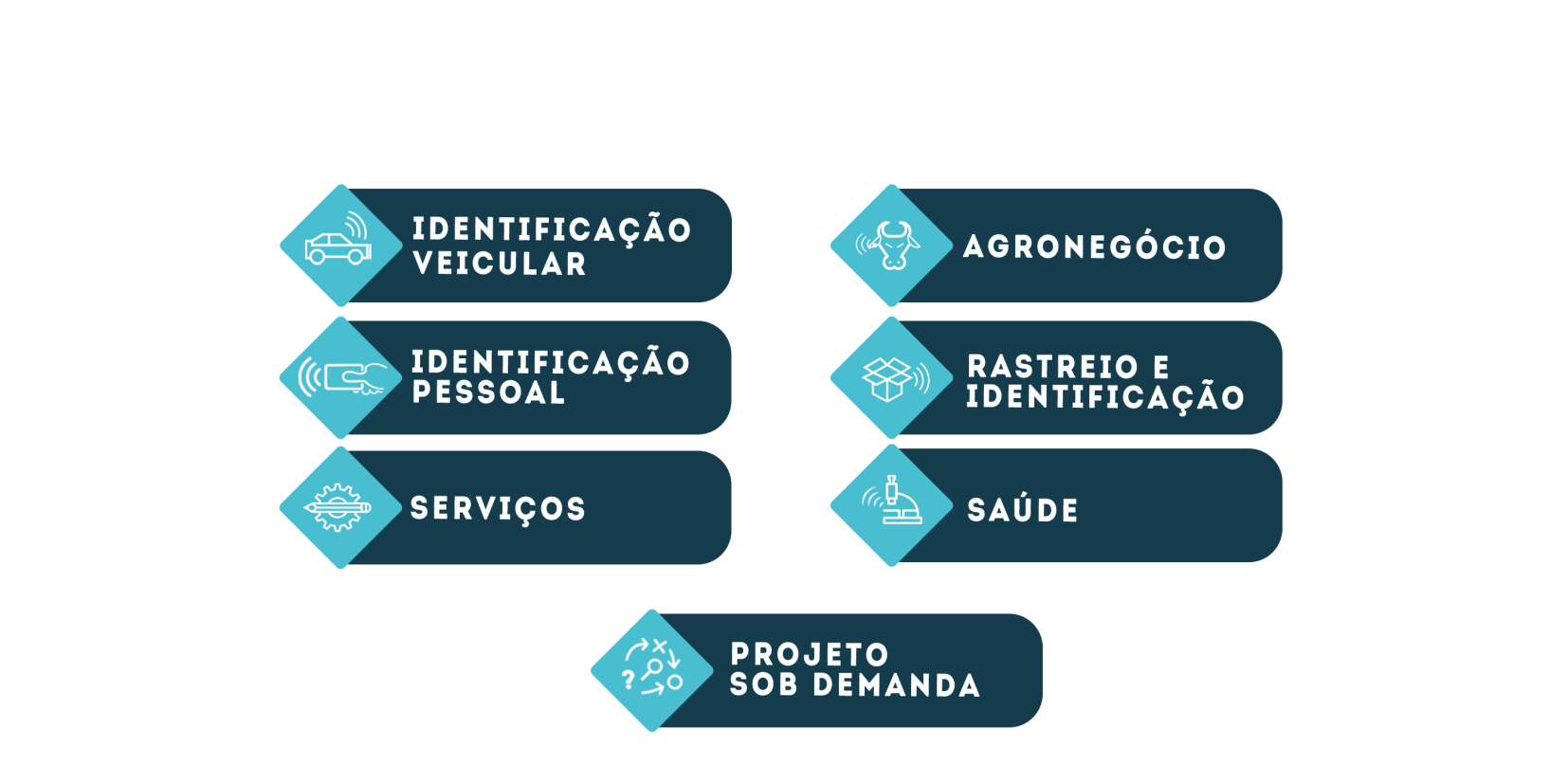 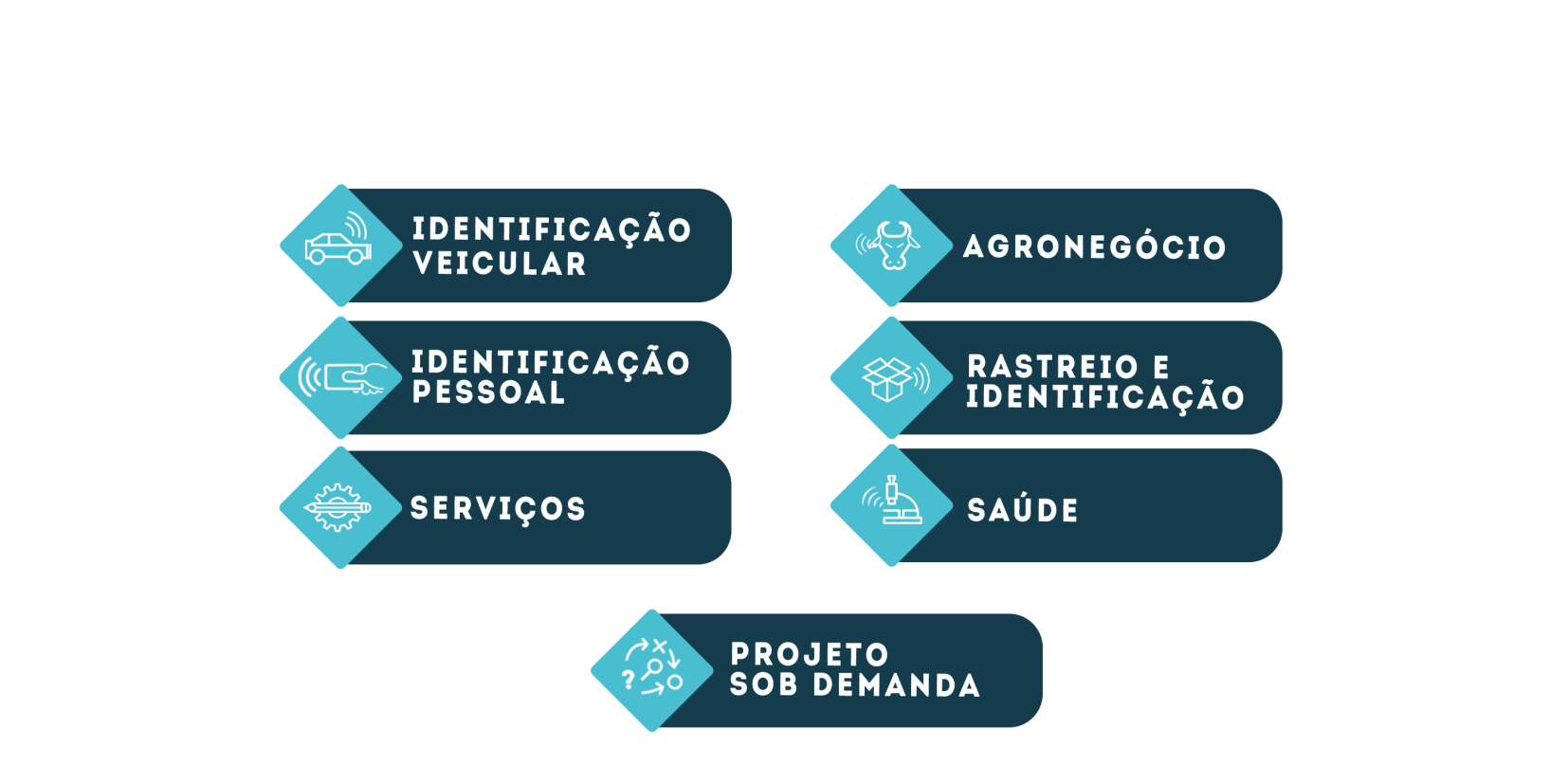 TECNOLOGIA BRASILEIRA
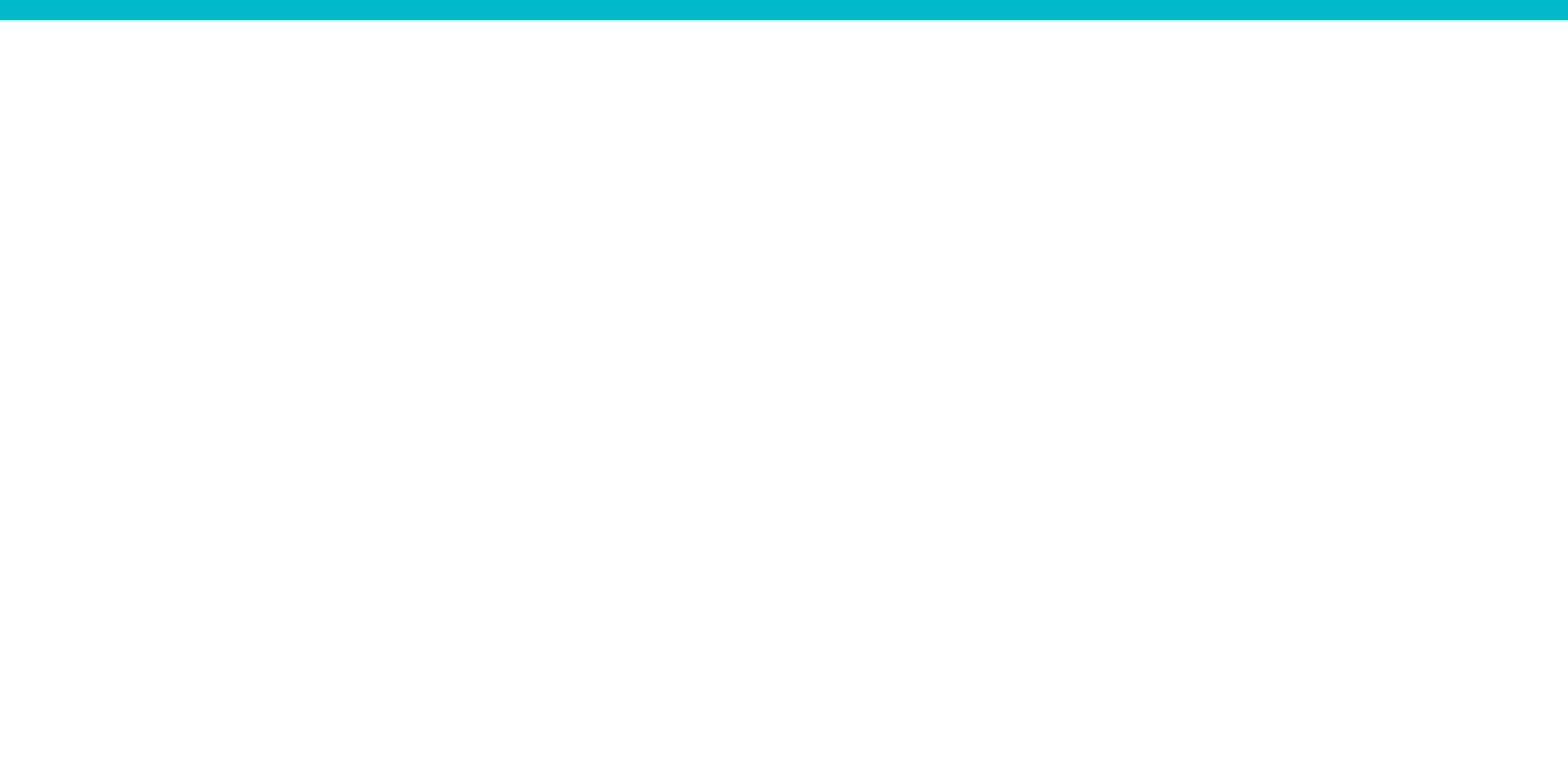 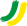 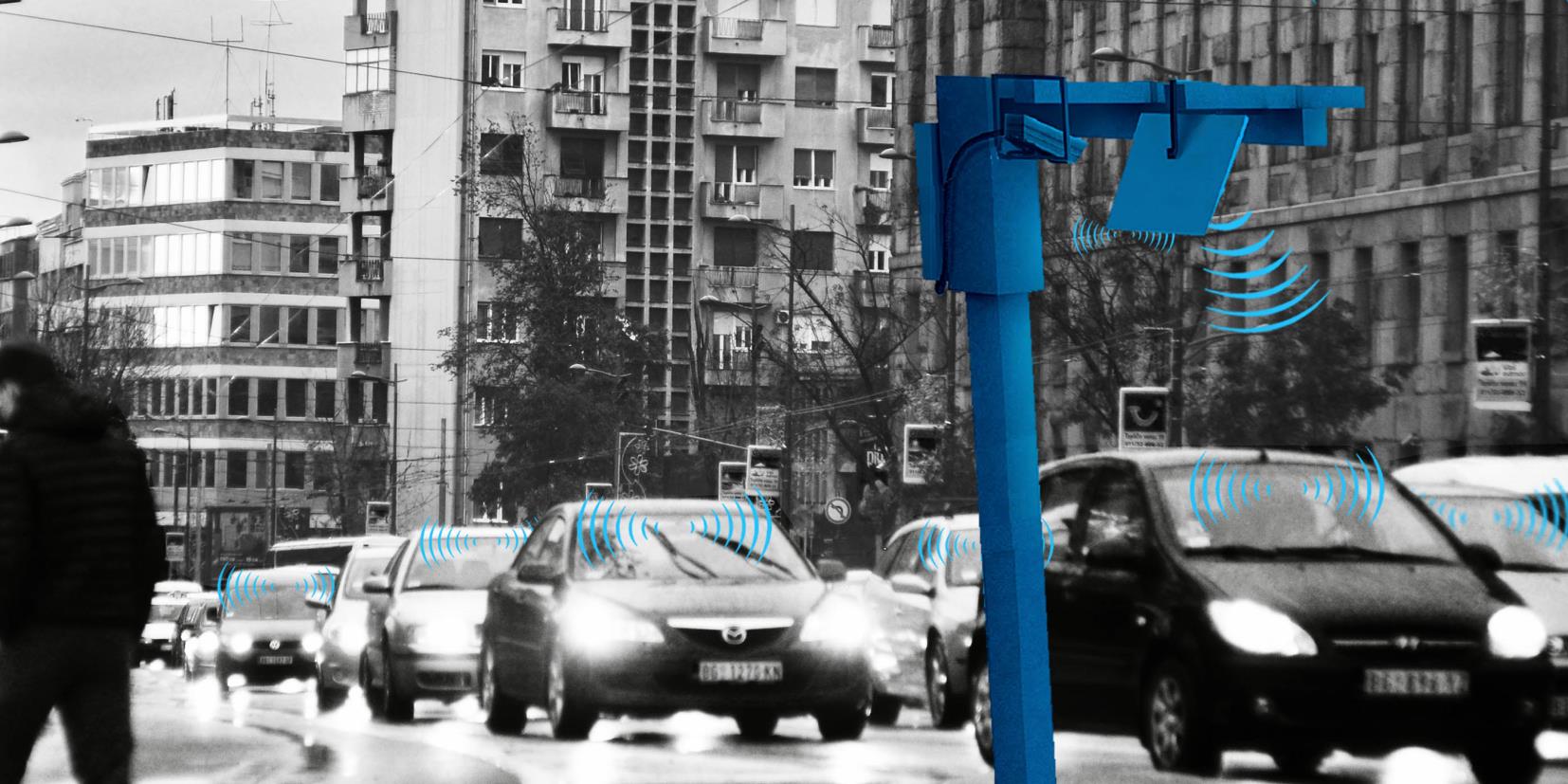 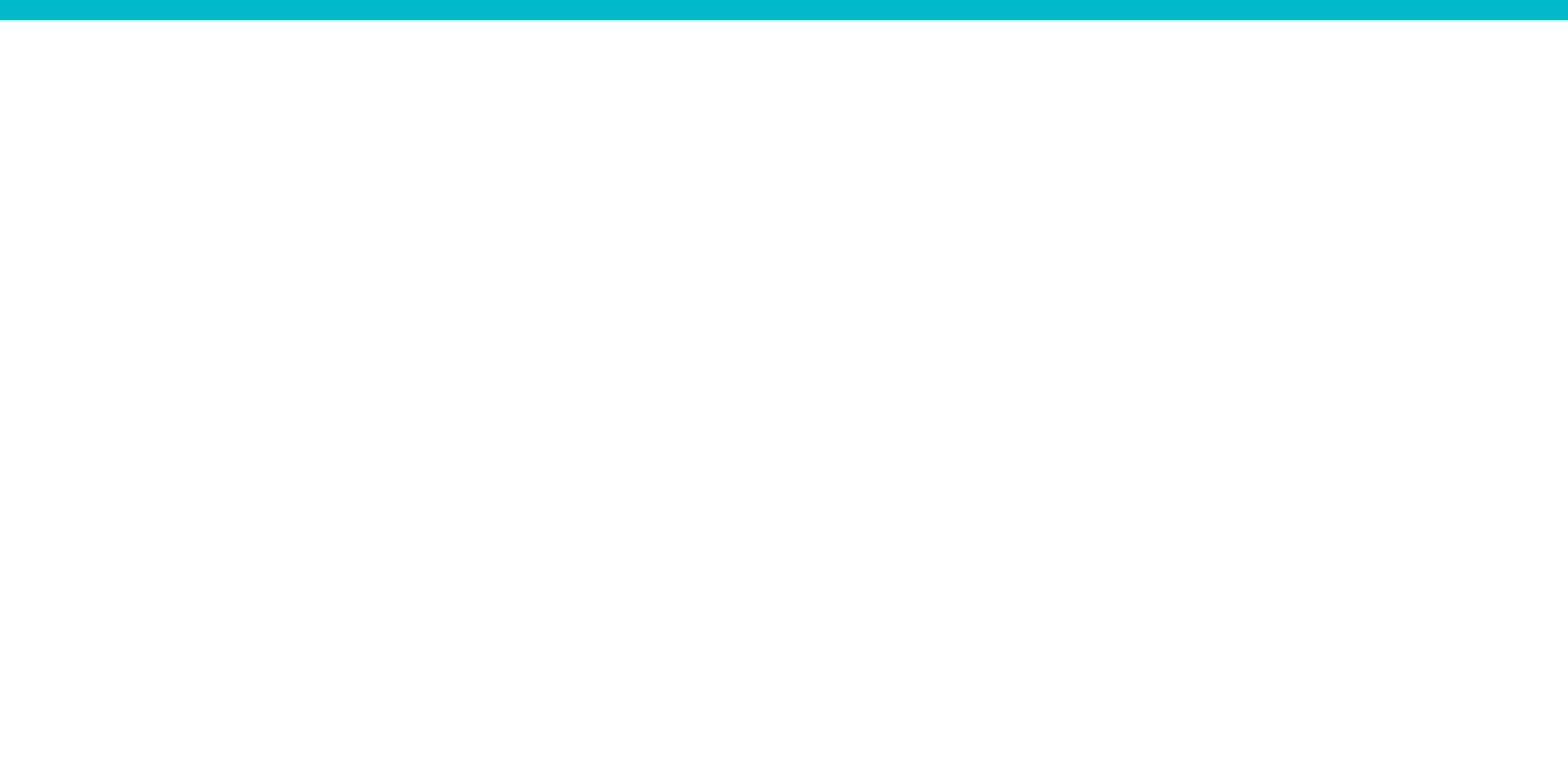 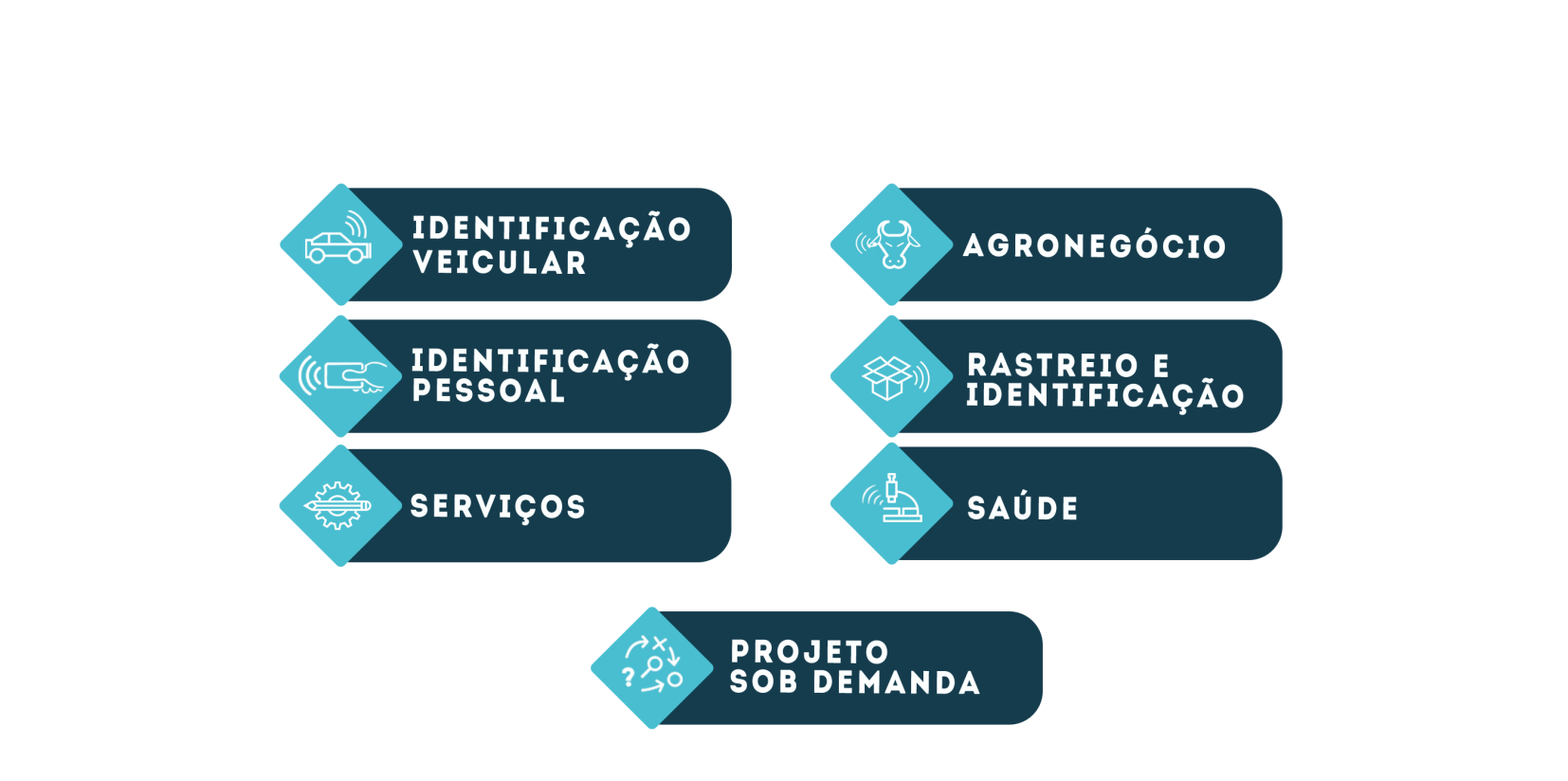 CTC13010
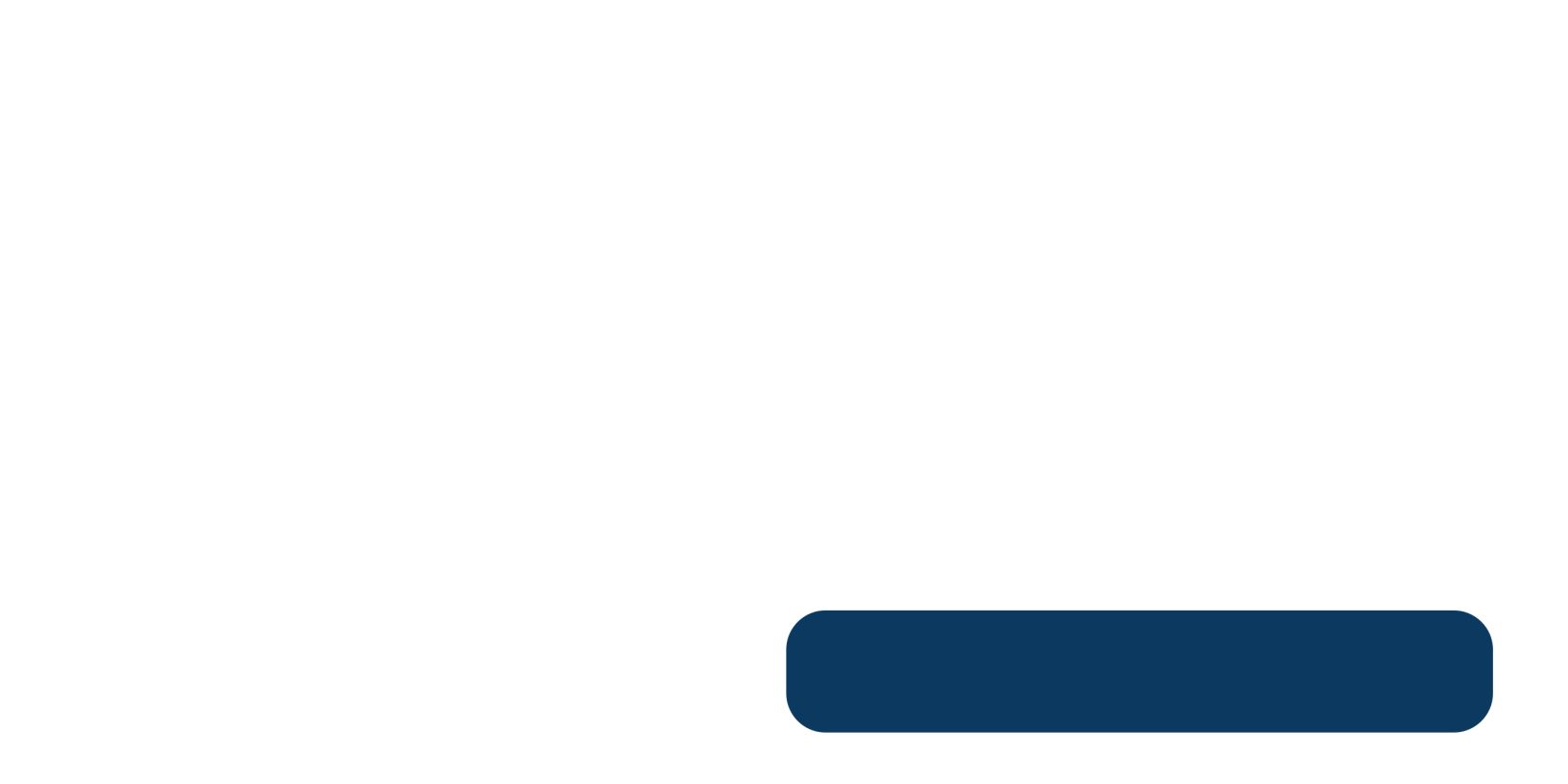 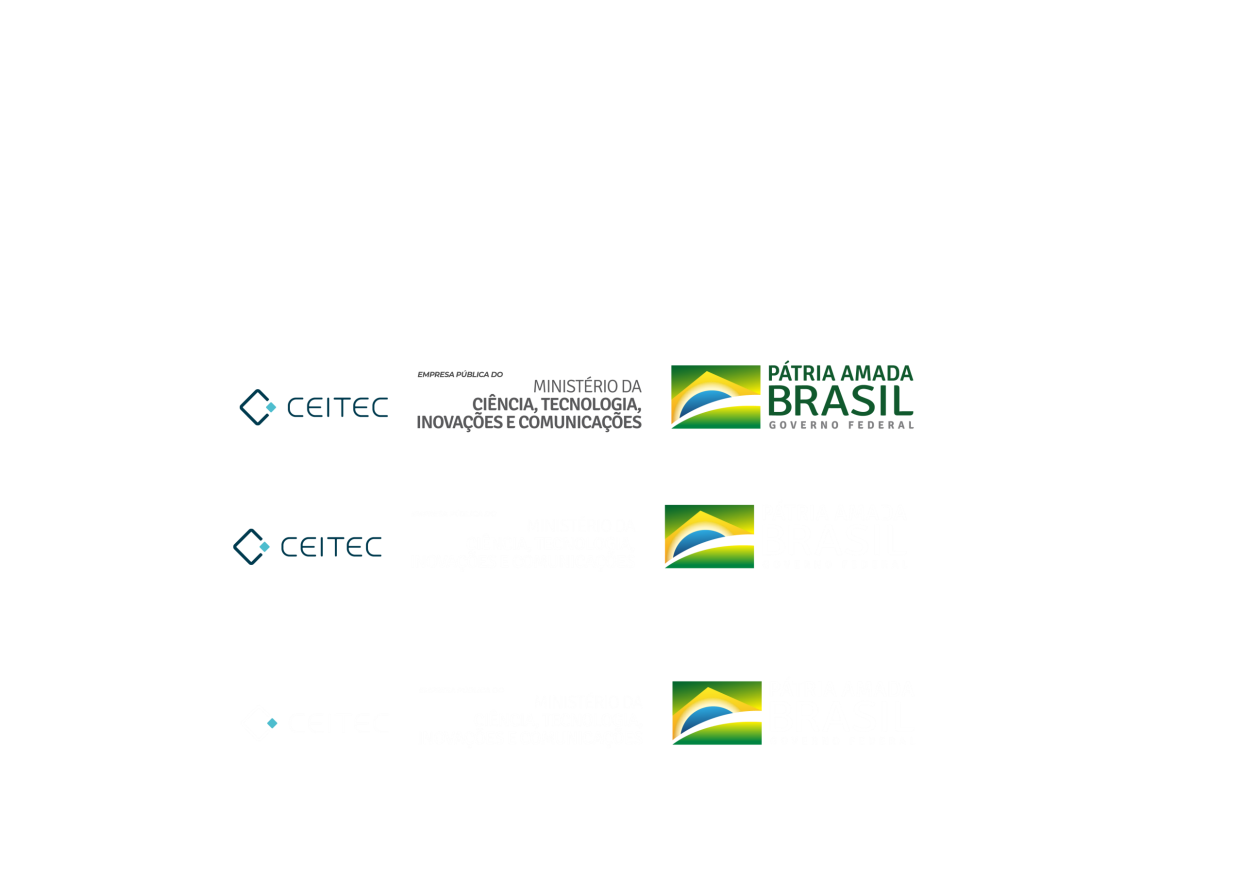 35%
DA FROTA NACIONAL COM IDENTIFICAÇÃO VEICULAR
USAVA CHIP CEITEC (2018)
BENEFÍCIOS
O QUE É
- Controle automatizado de veículos;
- Automatização de pagamentos;
- Gerenciamento, fiscalização e segurança de frotas;
- Identificação do veículo junto aos órgãos de trânsito.
Chip e etiqueta com criptografia para identificação veicular que pode ser colada no para-brisa do automóvel
MAIS
TECNOLOGIA BRASILEIRA
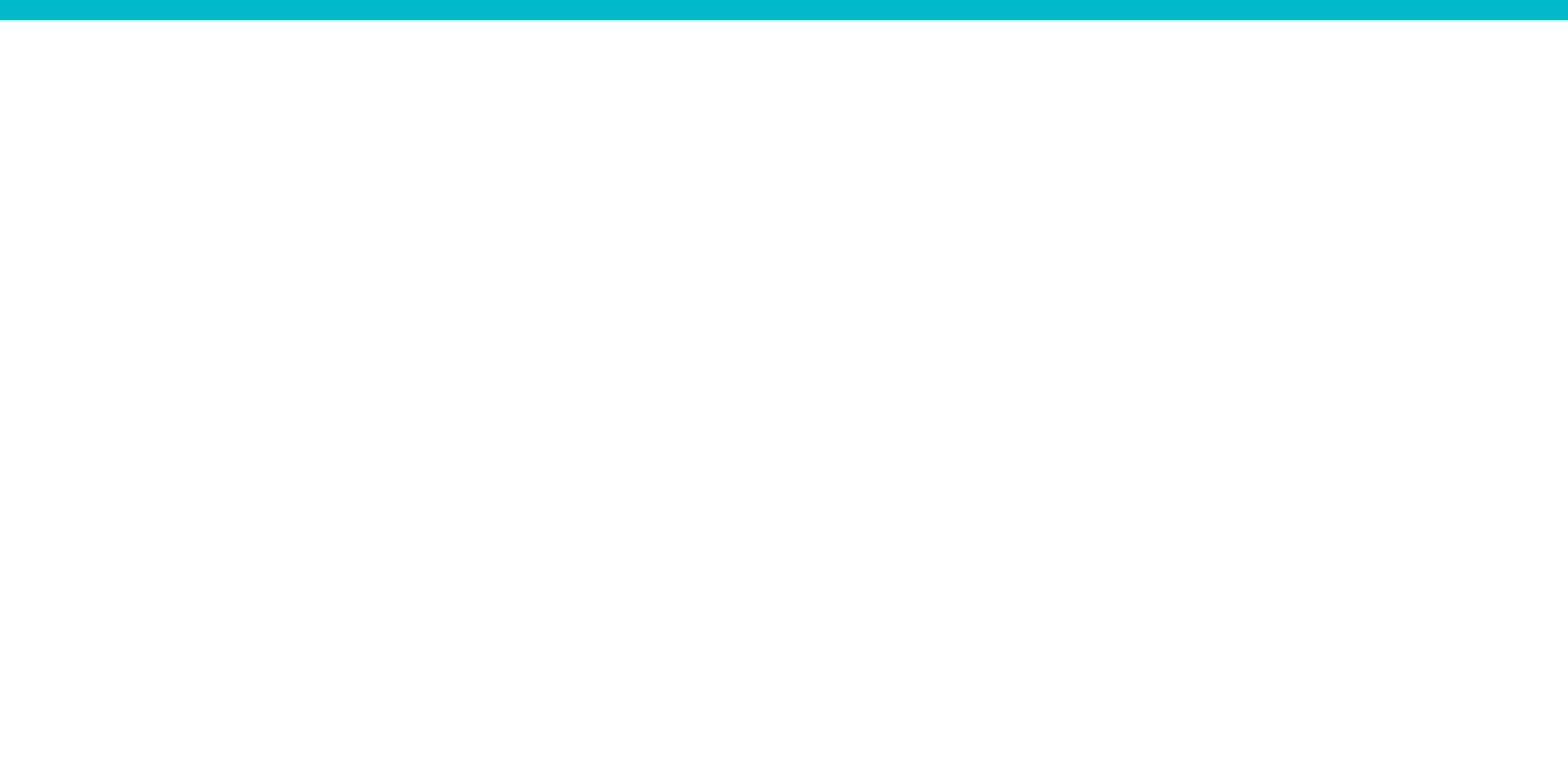 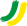 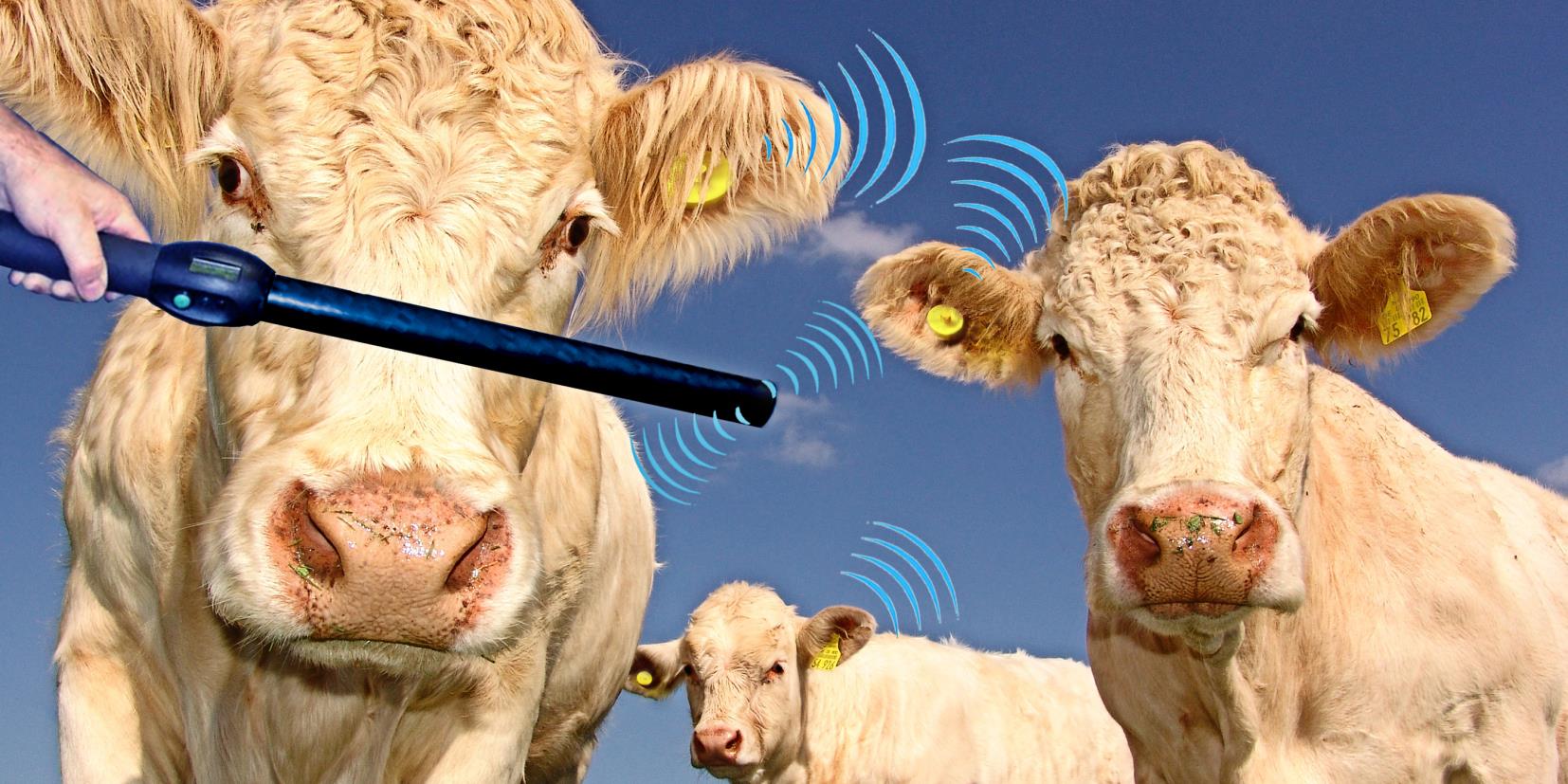 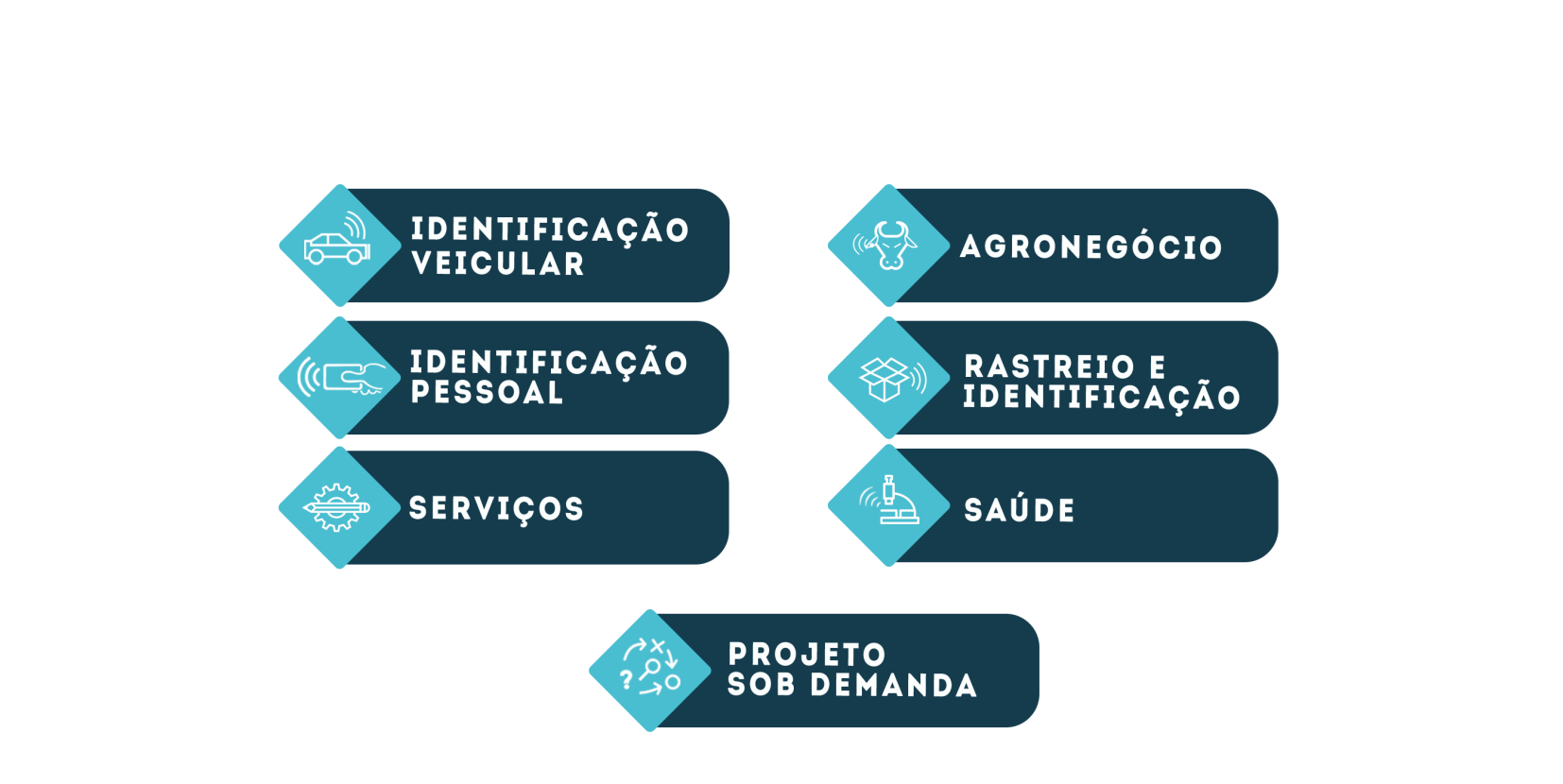 CTC11002
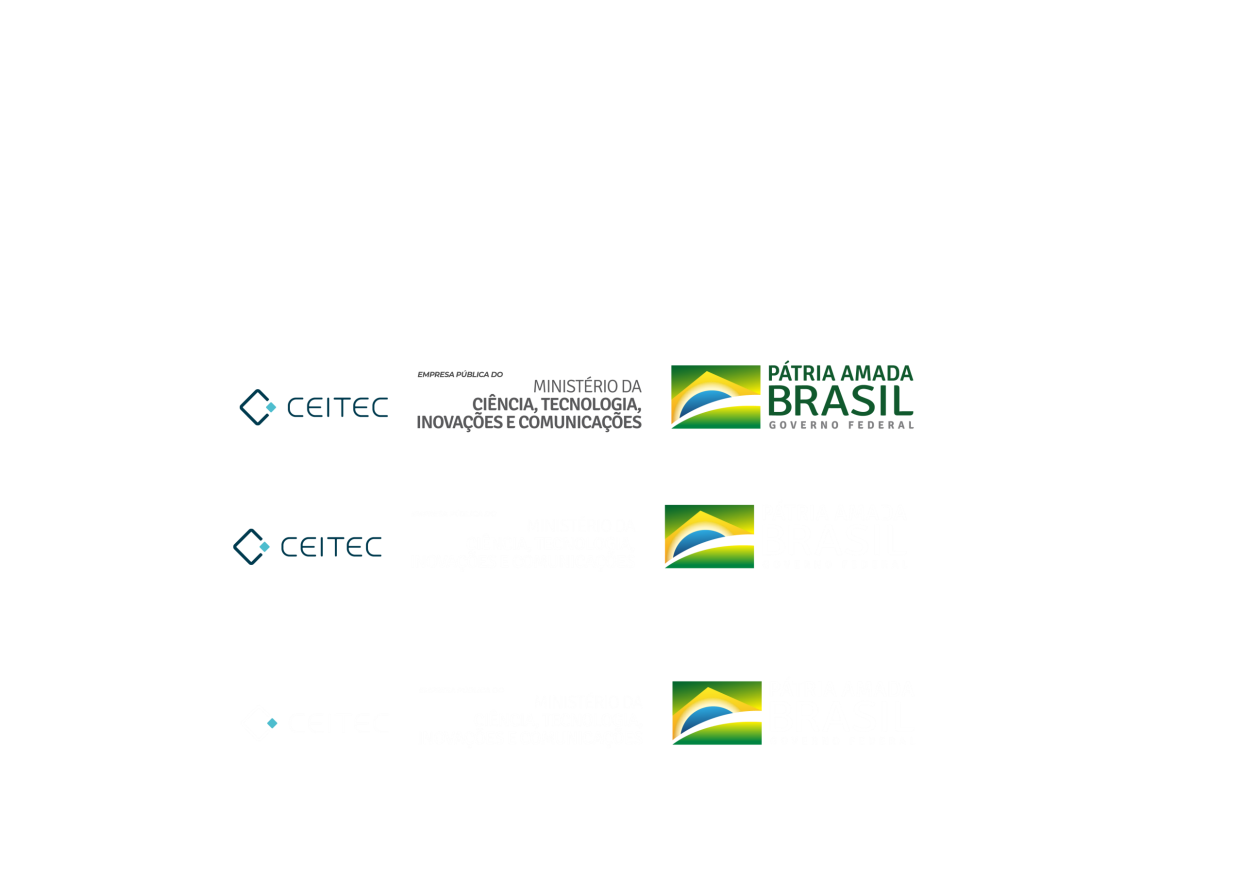 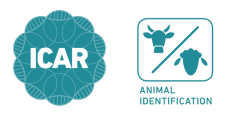 O QUE É
BENEFÍCIOS
- Confiabilidade das informações;
- Rapidez nos procedimentos e manejo;
- Atendimento a requisitos sanitários.
- Fácil integração com Sistema de informação.
Chip que identifica individualmente cada animal e permite a leitura mesmo em condições de sujeira, lama e detritos.
TECNOLOGIA BRASILEIRA
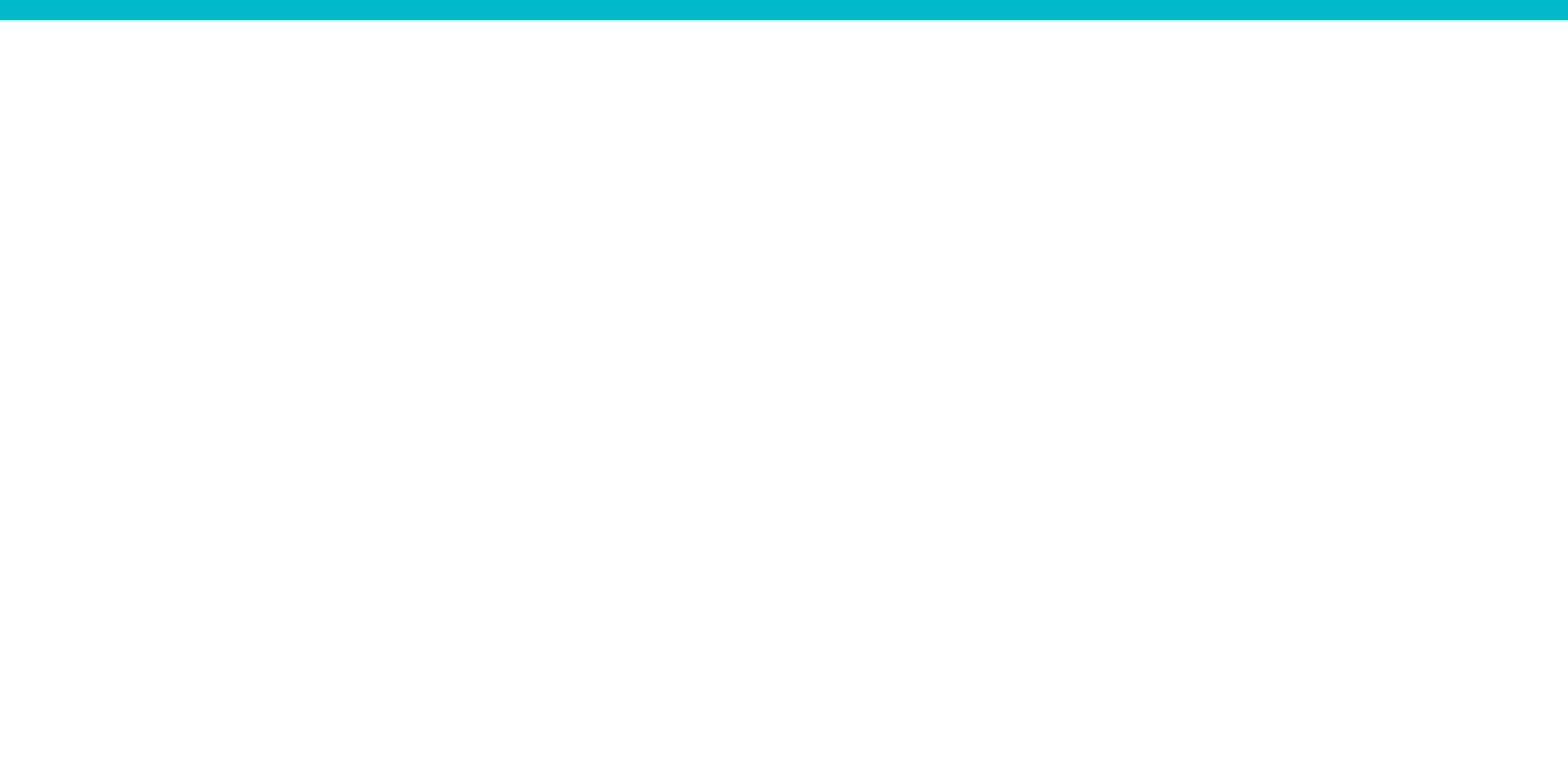 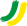 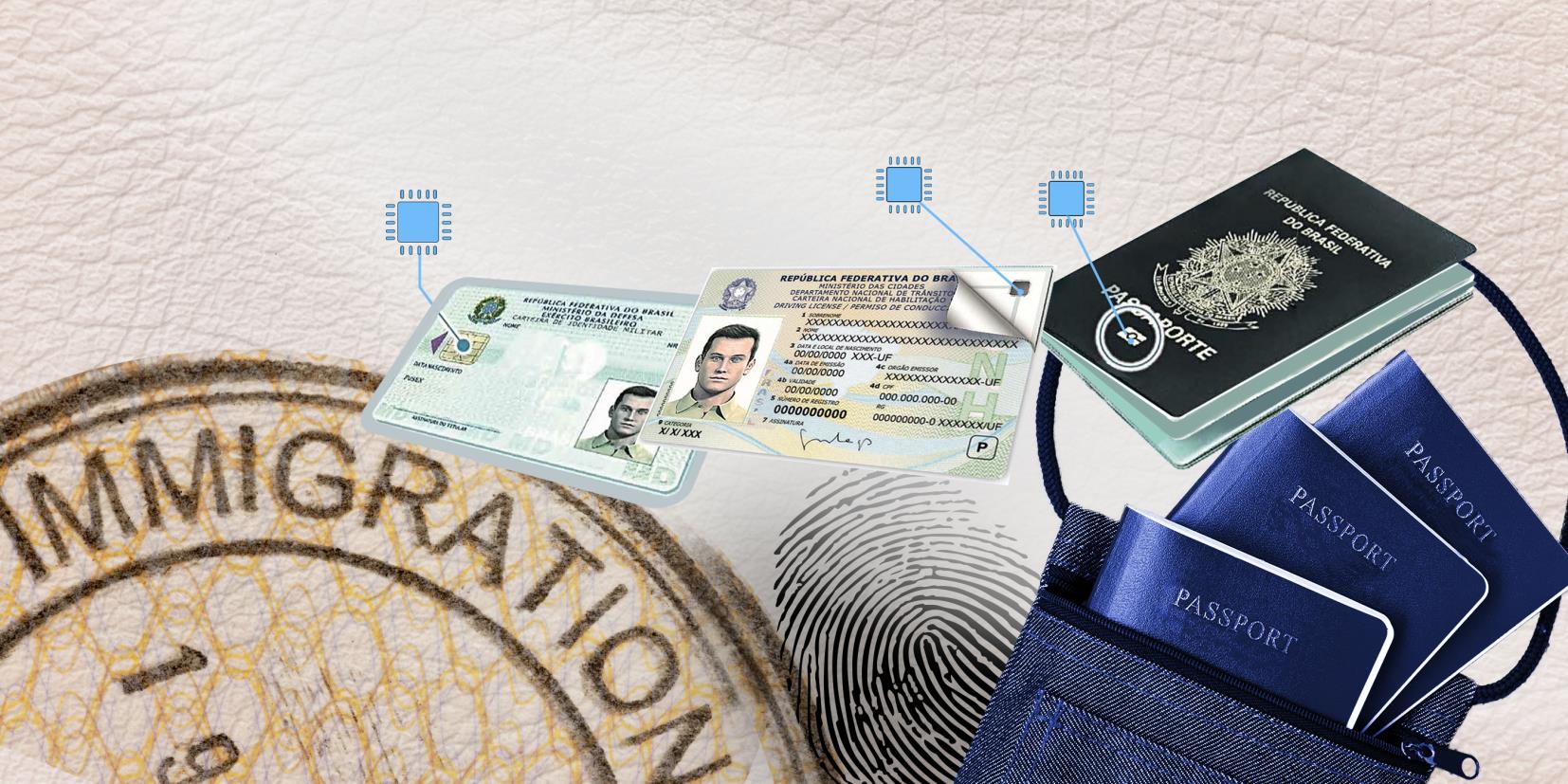 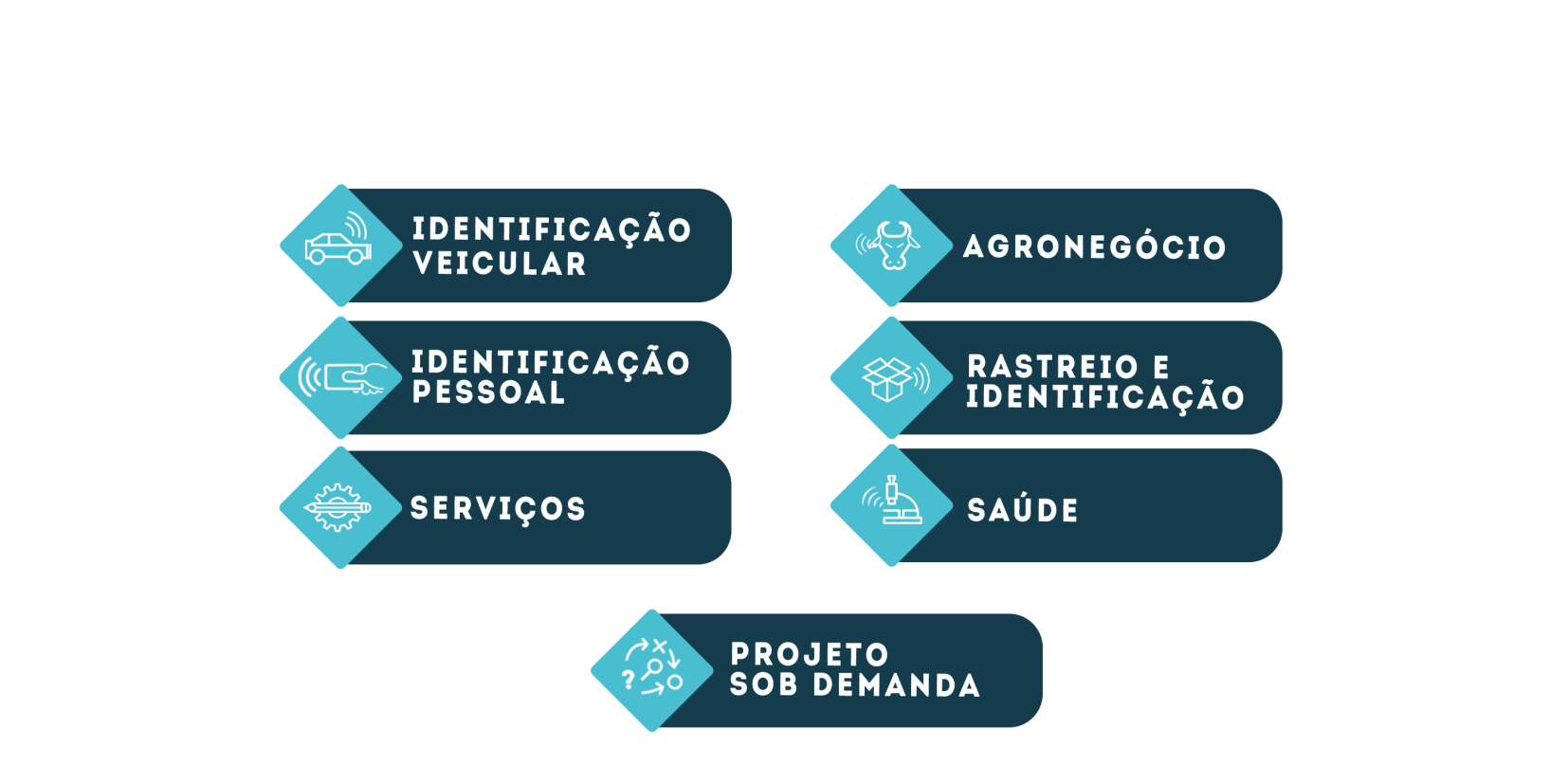 CTC21001
E-PASSAPORT | E-DOCUMENT
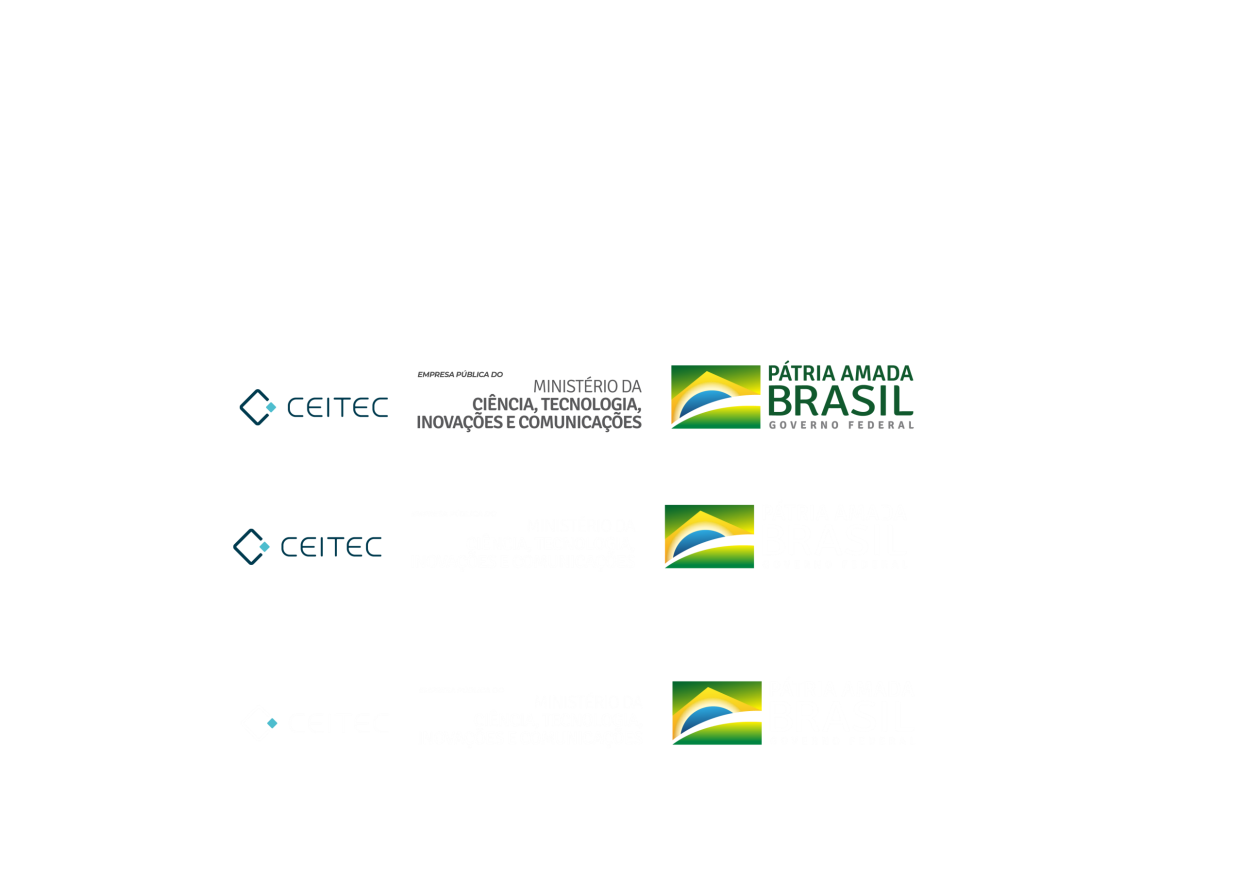 O QUE É
BENEFÍCIOS
Chip com funcionalidade e requisitos para  identificação Pessoal.
- Maior segurança dos dados pessoais;
- Rapidez no fornecimento das informações.
MAIS
TECNOLOGIA BRASILEIRA
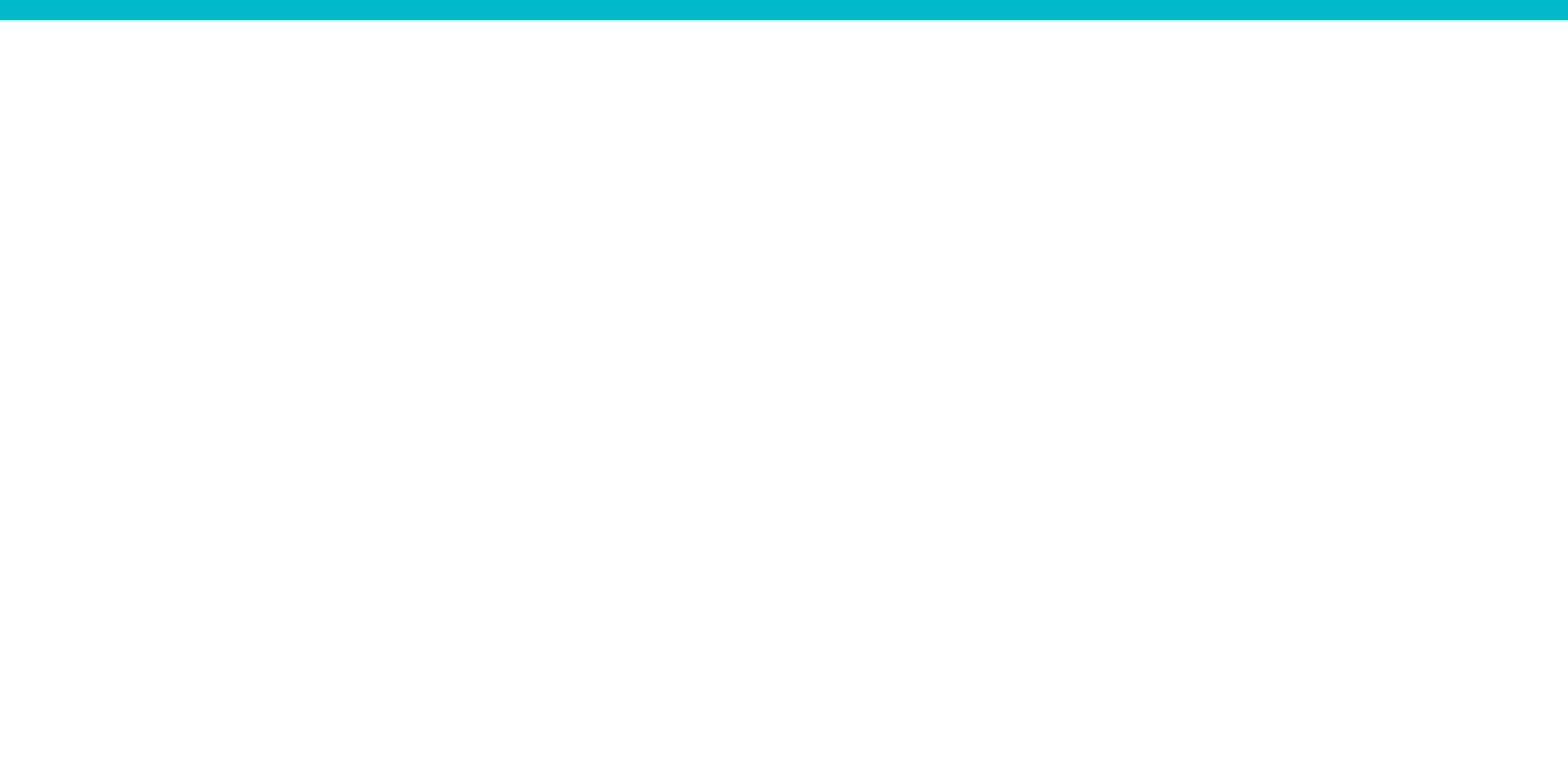 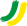 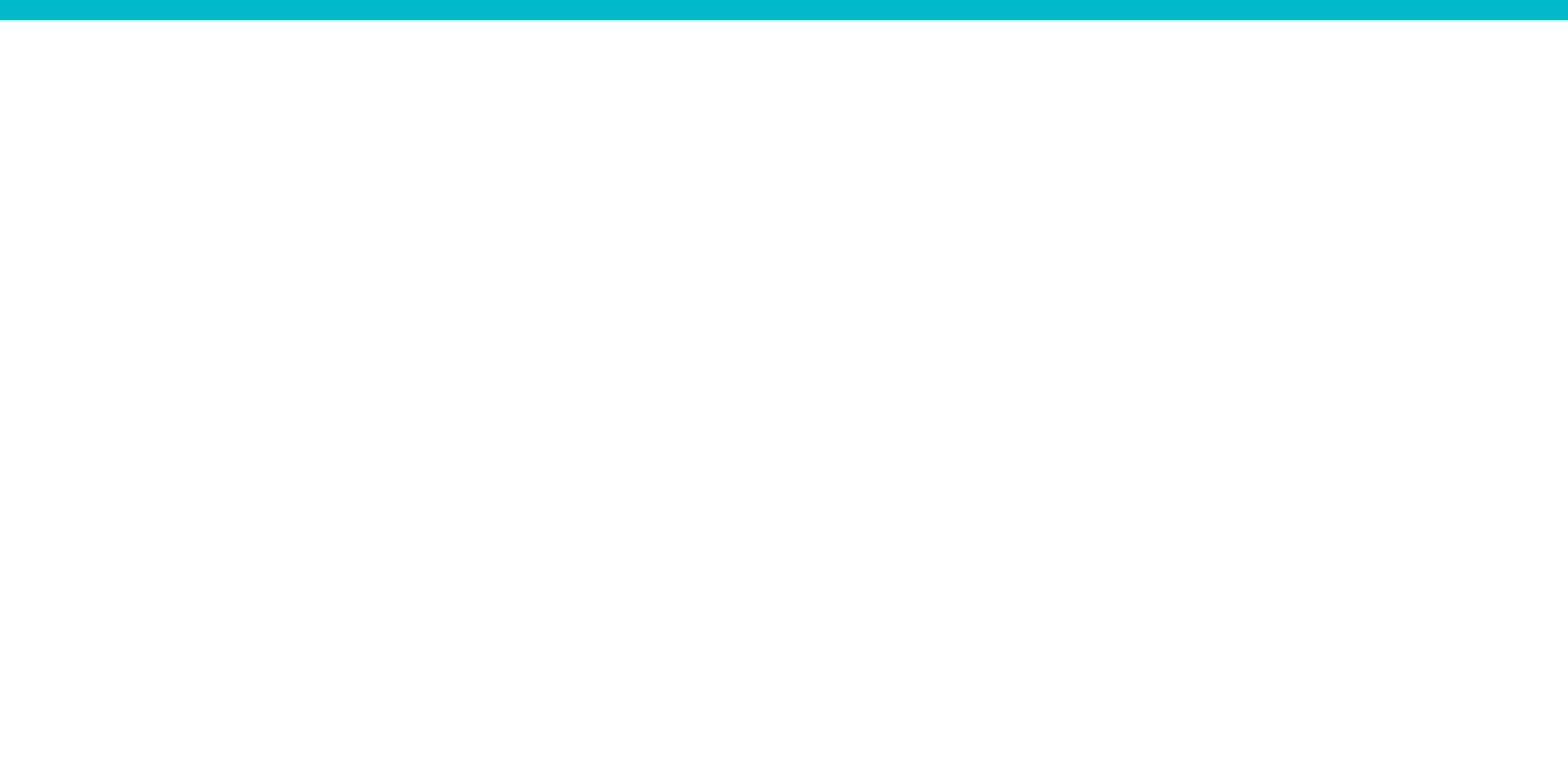 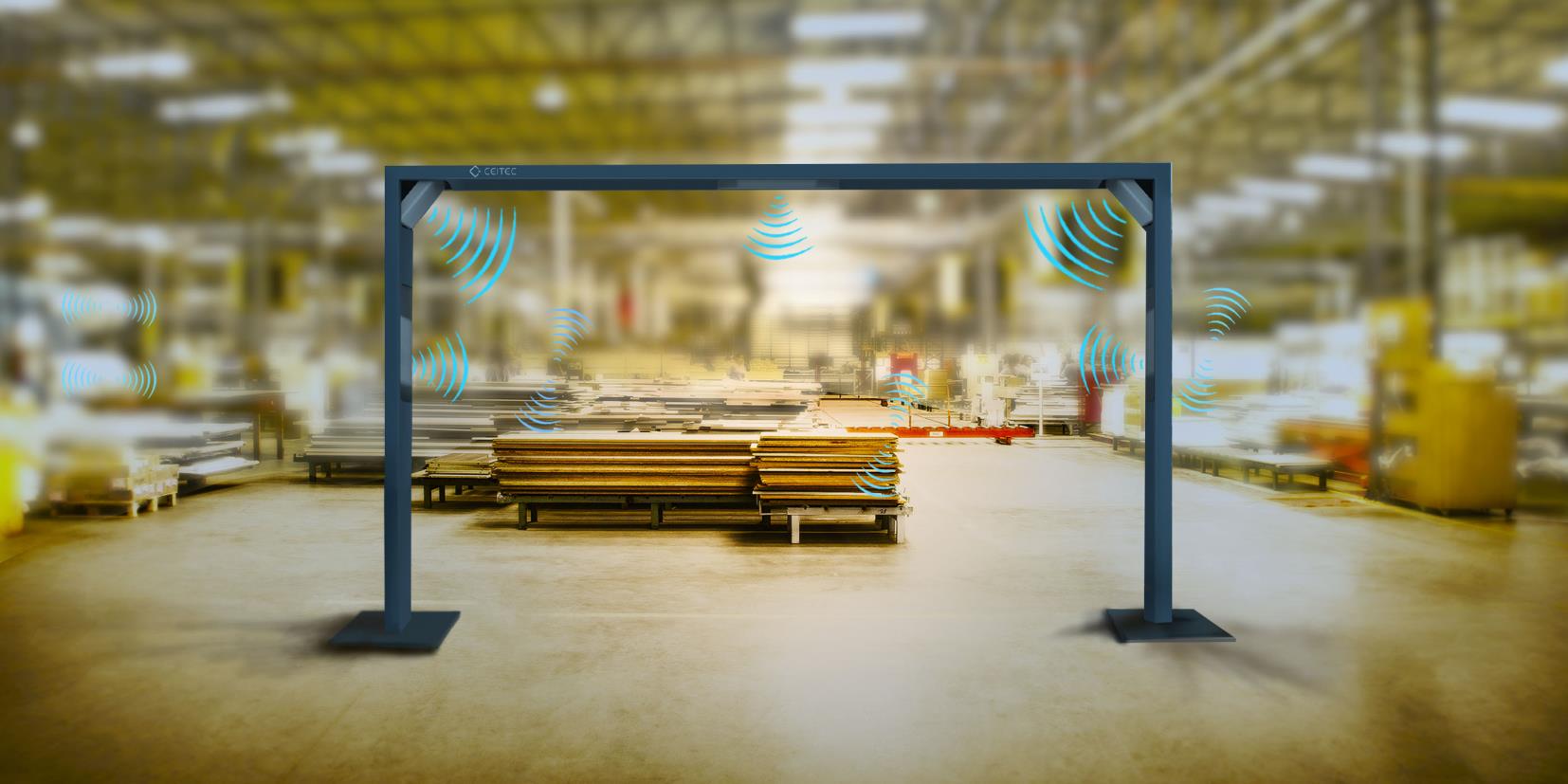 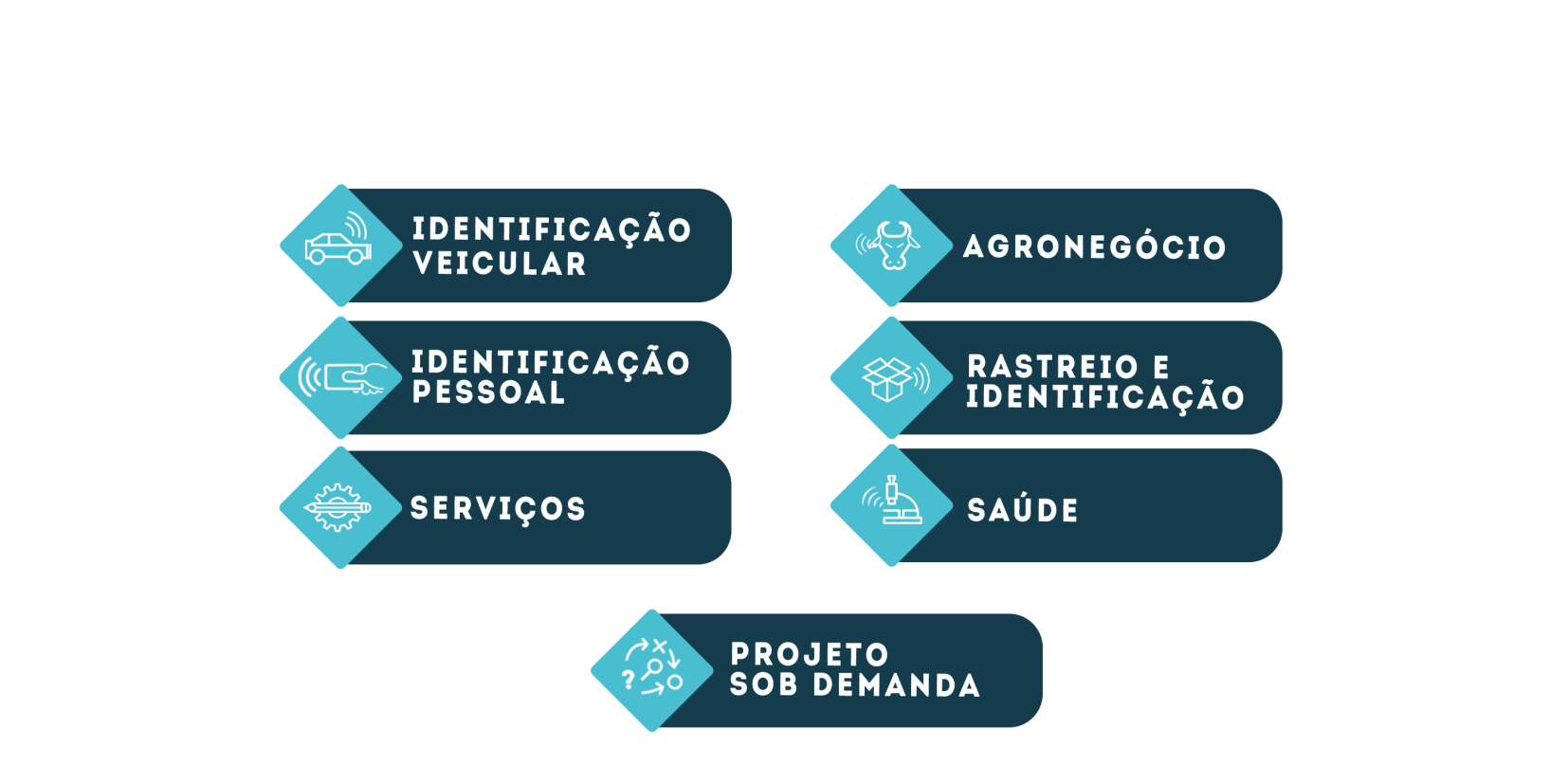 CTC13001v2 e CTC13002
MCM | Tags papel |tags especiais
Único chip habilitado para PPB
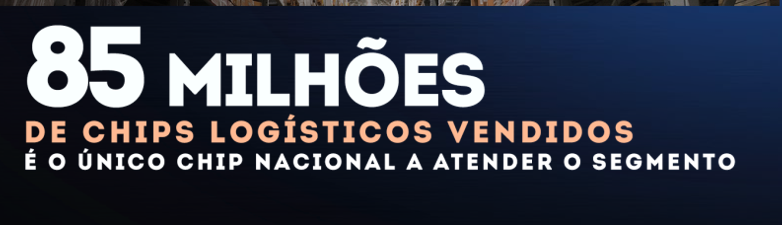 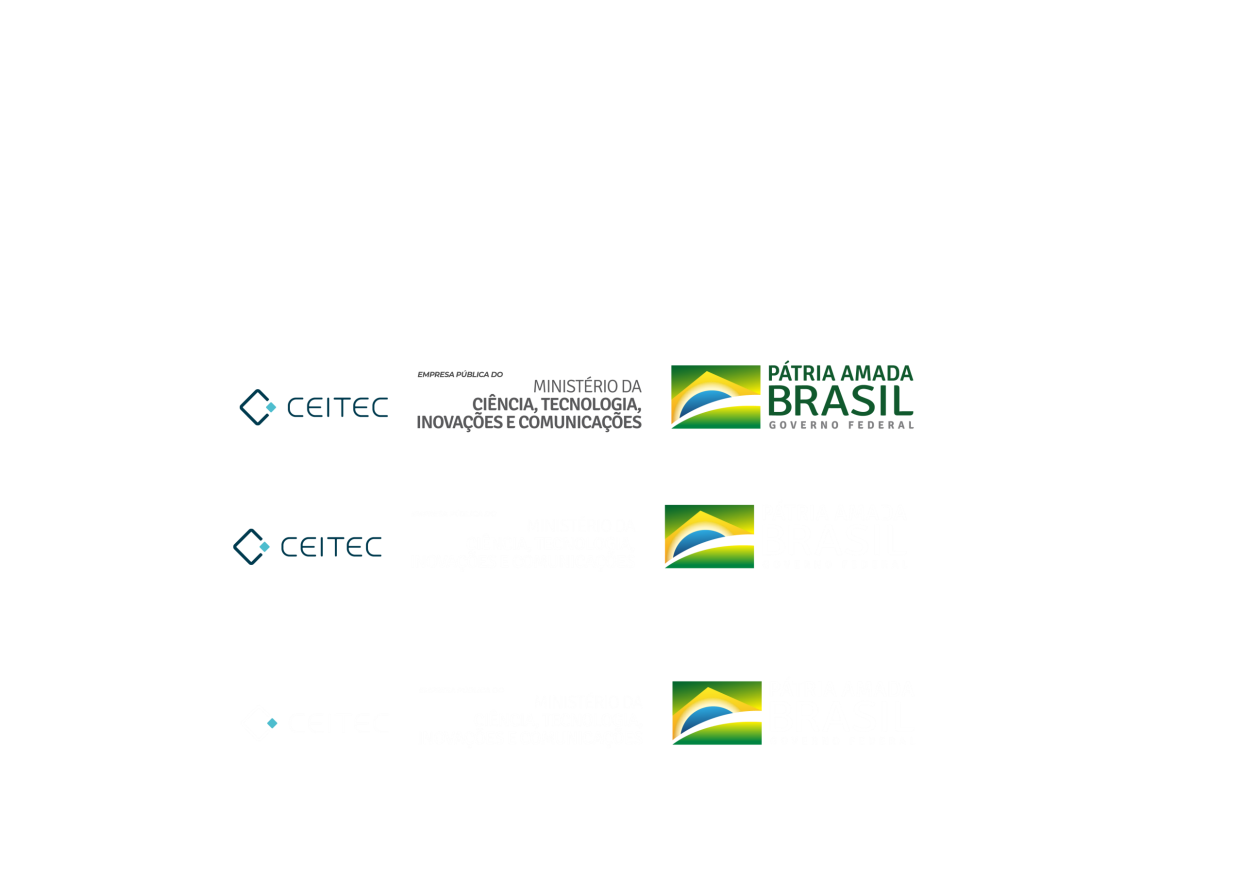 O QUE É
Chip e etiqueta inteligente de identificação que pode ser utilizada nas mais variadas superfícies.
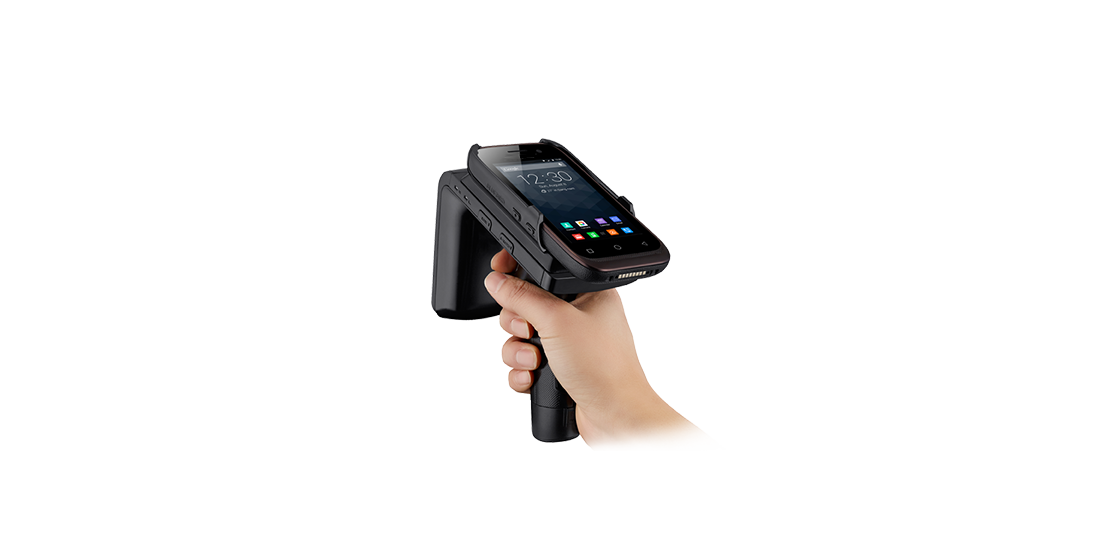 BENEFÍCIOS
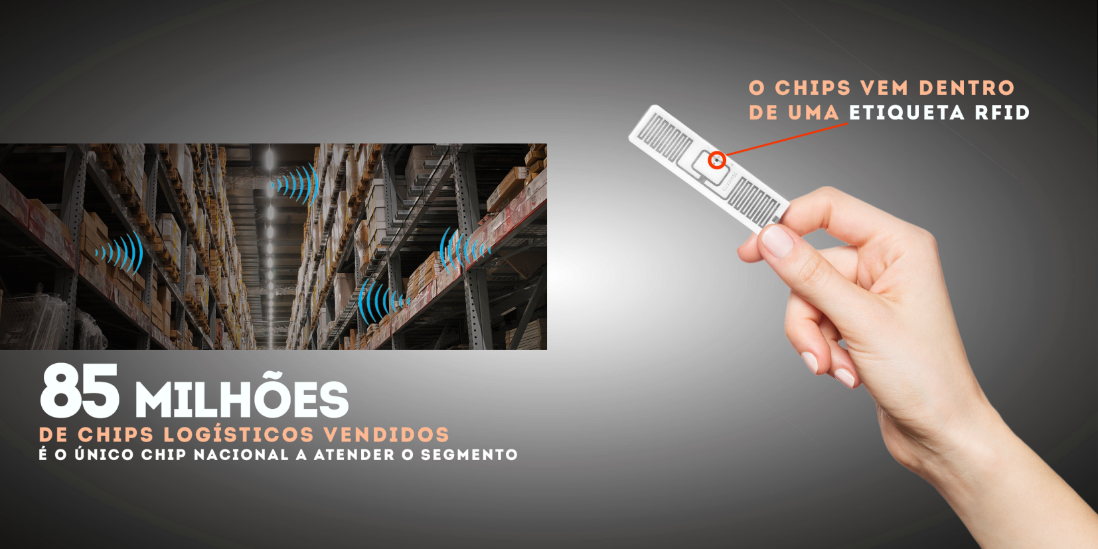 - Controle automático de estoques e inventário;
- Otimização de processos de venda e reposição de itens (atacado e varejo);
- Acompanhamento em tempo real dos processos industriais para controle de qualidade;
- Facilidade no cumprimento de requisitos regulatórios.
MAIS
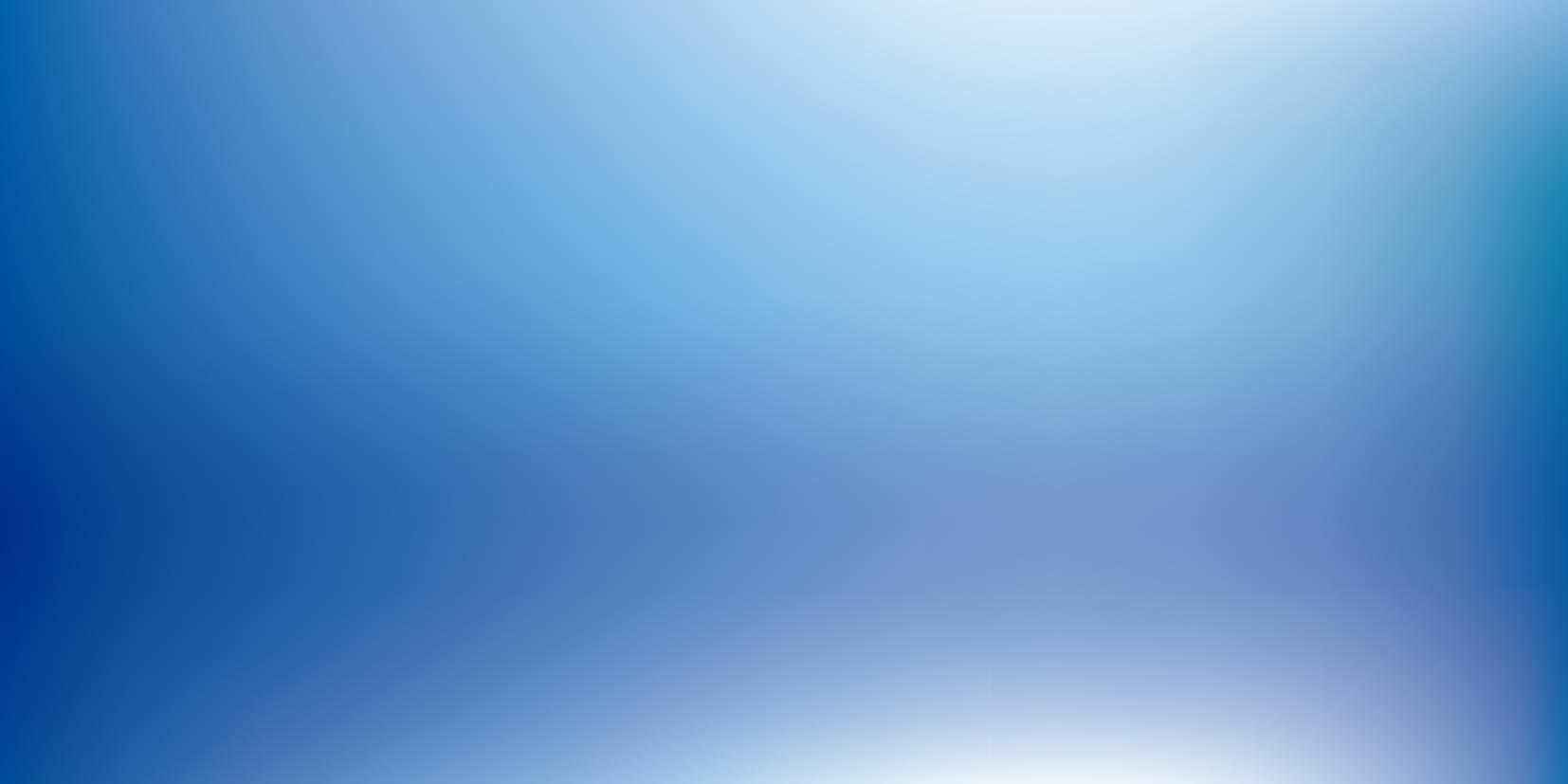 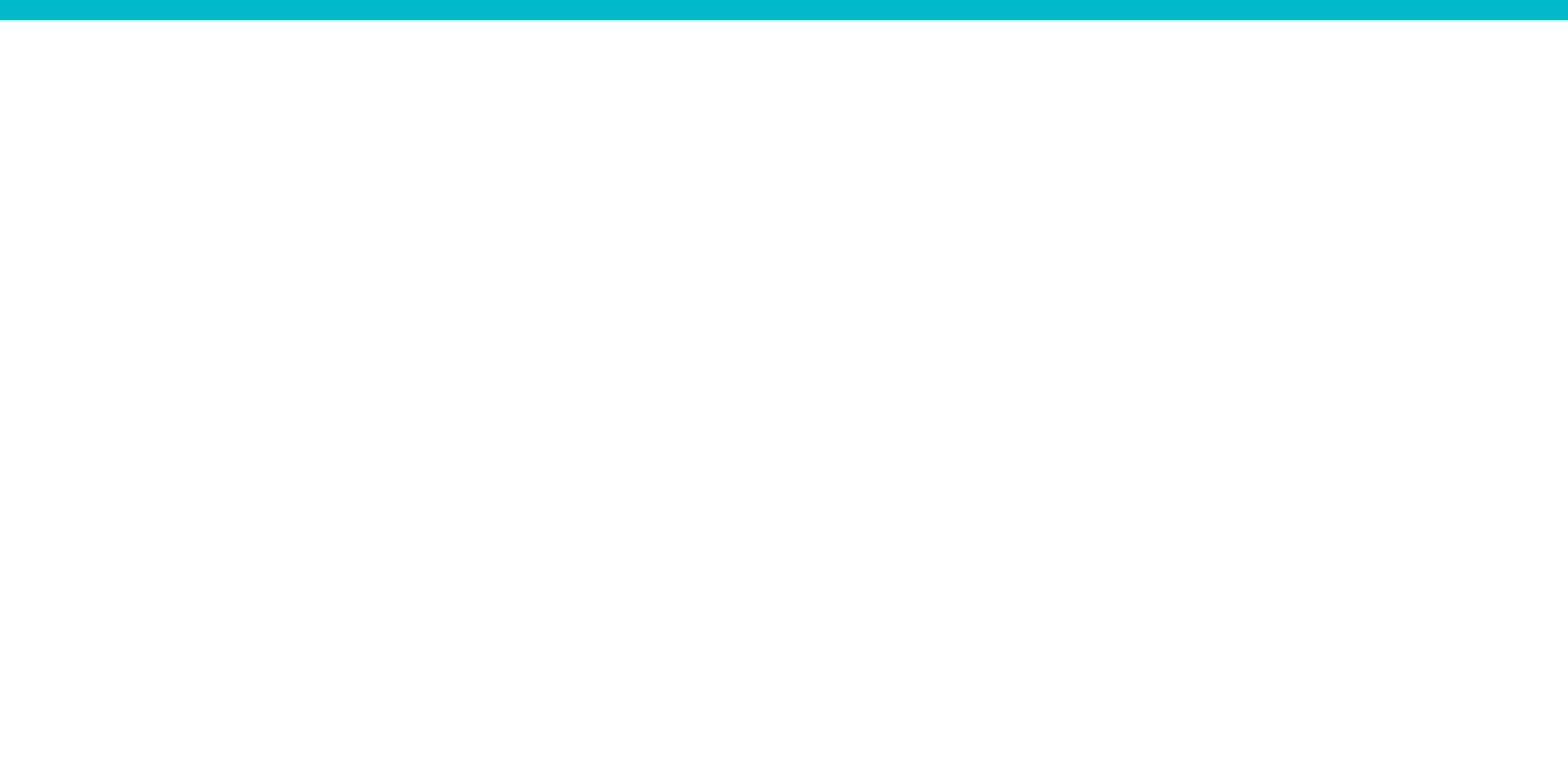 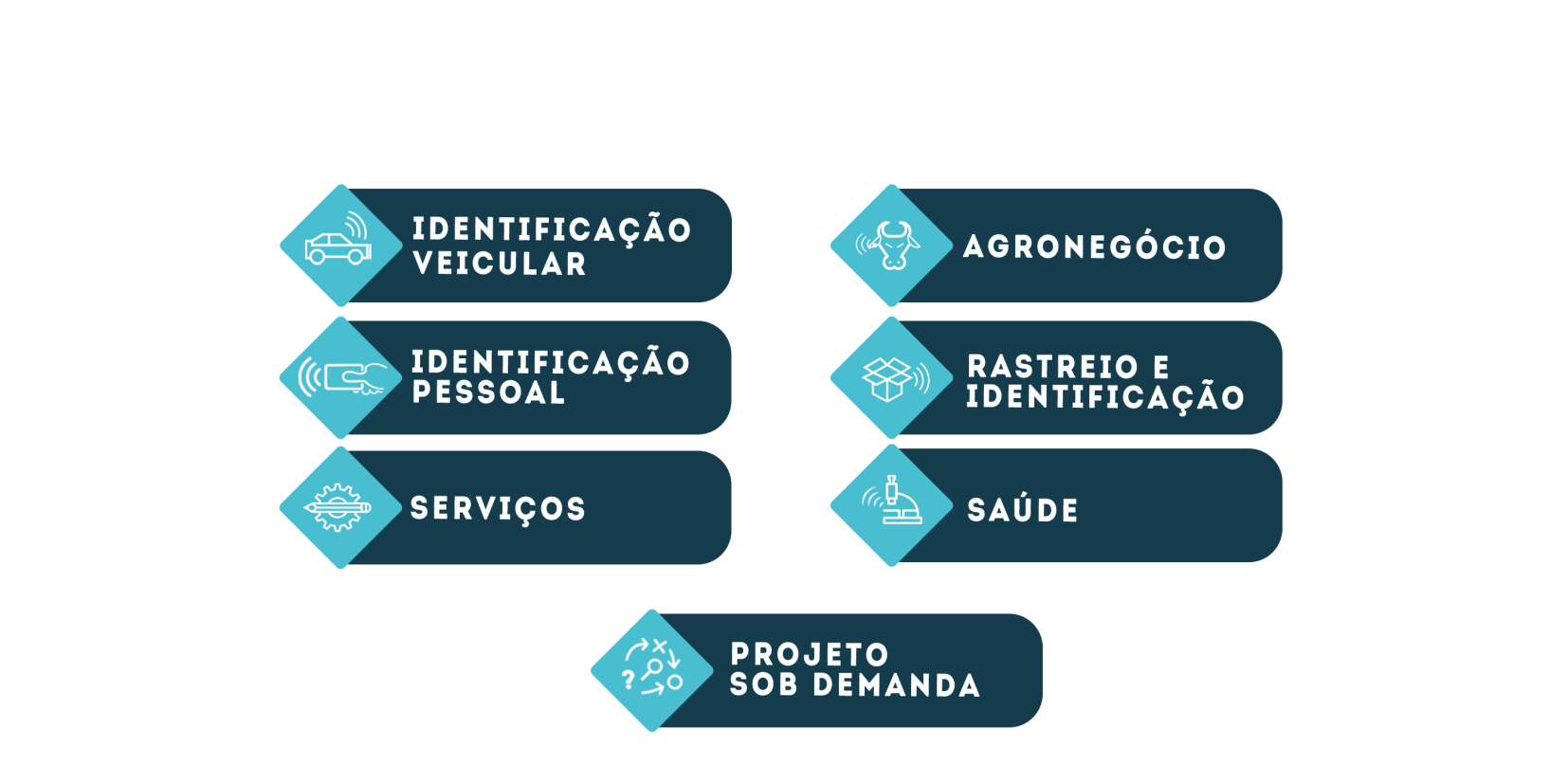 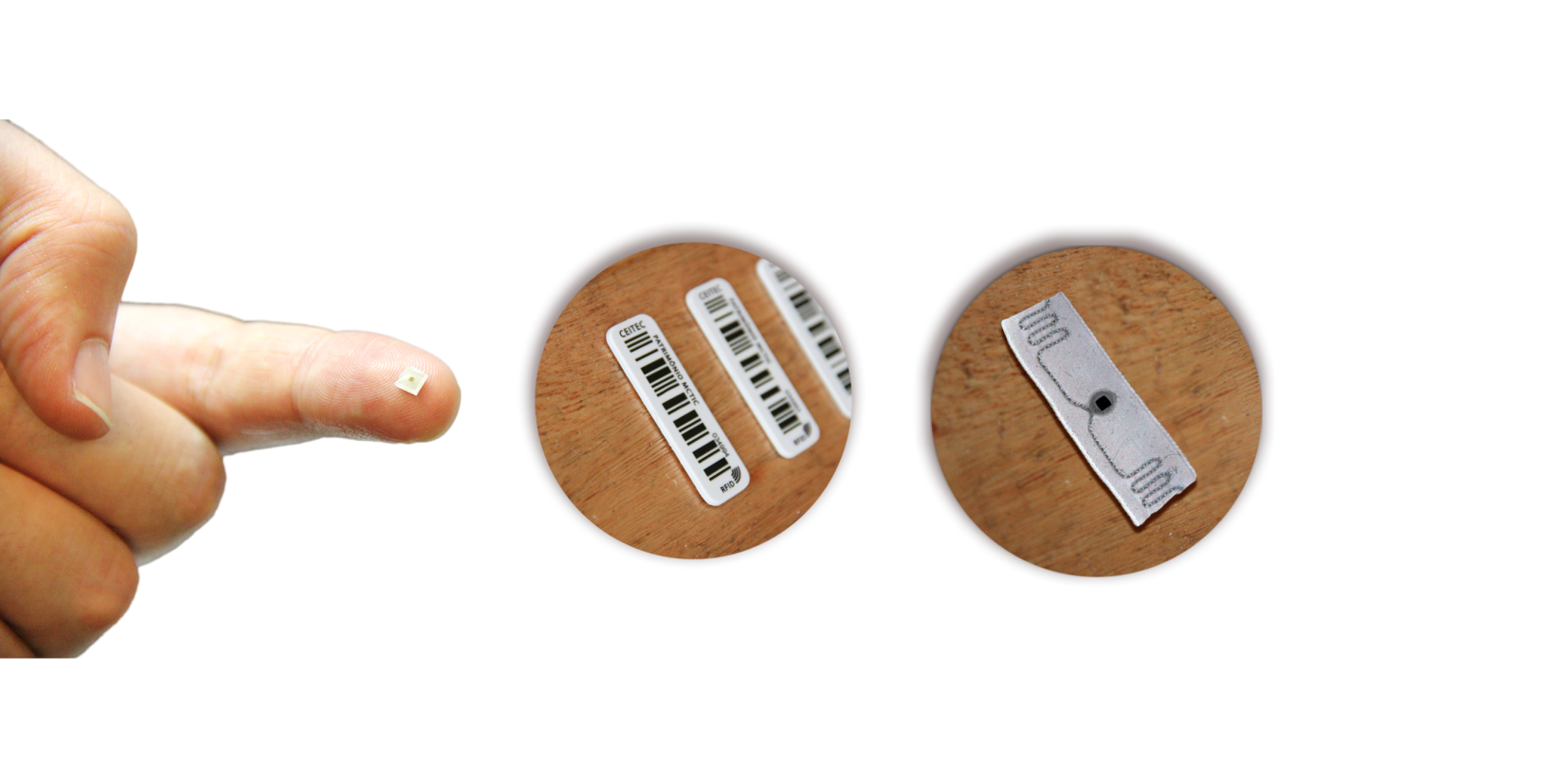 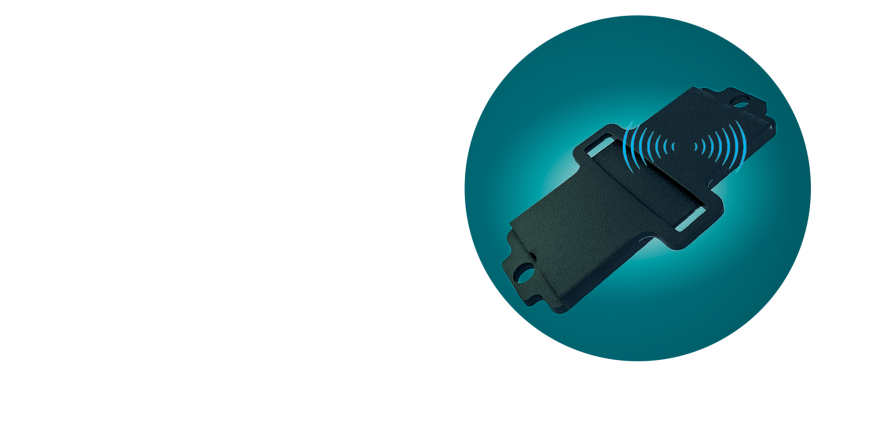 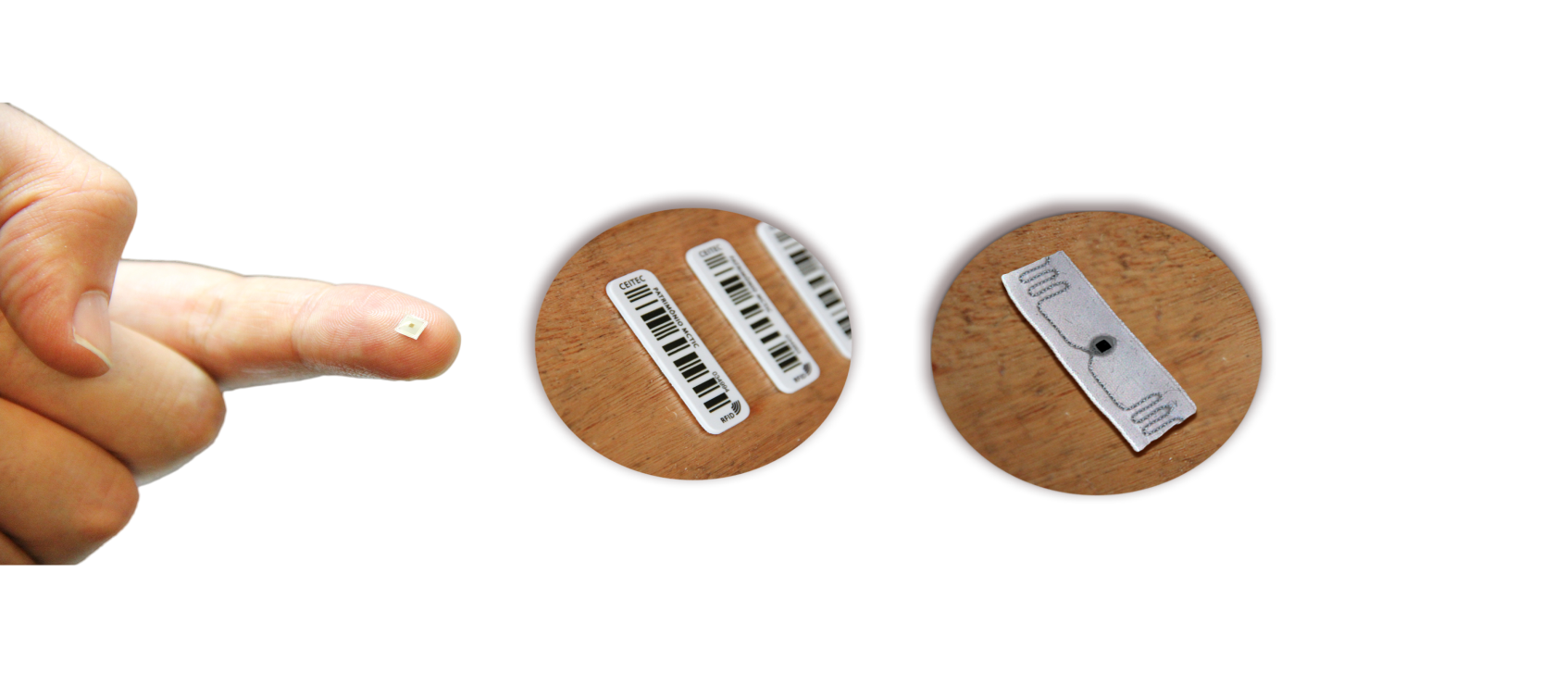 MICRO TAG
(indutor)
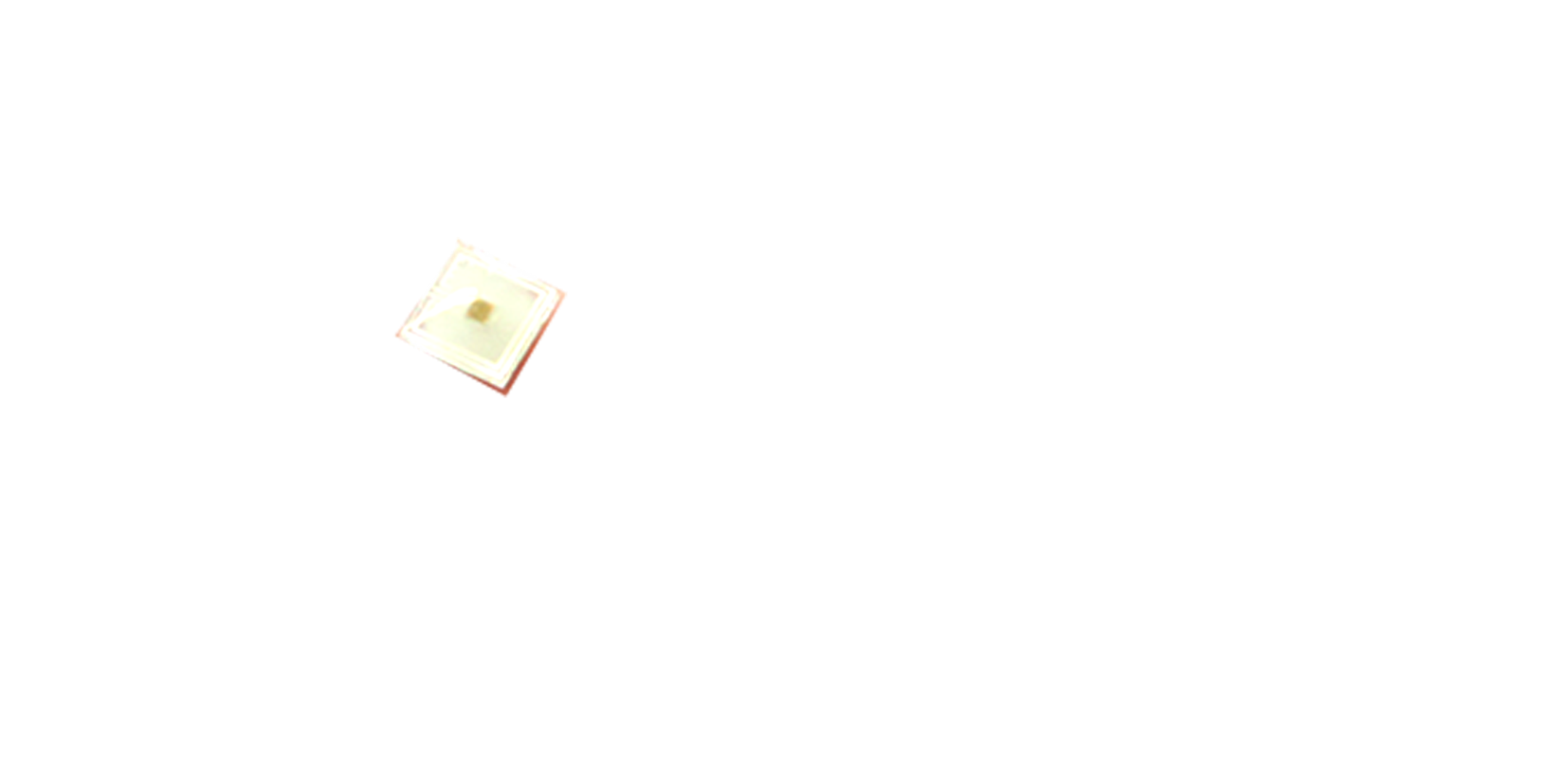 TAG DE PATRIMÔNIO
TAG FERROVIÁRIO COM MINI-INDUTOR
O QUE É
STATUS
É um dispositivo desenvolvido em substrato de quartzo, para ser combinado com chips da CEITEC, permitindo a transmissão do sinal de RFID sem a necessidade de contato elétrico com uma antena externa. O dispositivo amplia o leque de aplicações de tags para áreas como enxoval, vestuário, instrumentos cirúrgicos, dentre outras..
Já foram produzidos mais de meio milhão de indutores, que vêm sendo utilizados em algumas das tags da CEITEC nas áreas de patrimônio,  enxoval, instrumentos cirúrgicos, armas, tags especiais e junto a parceiros.
TECNOLOGIA BRASILEIRA
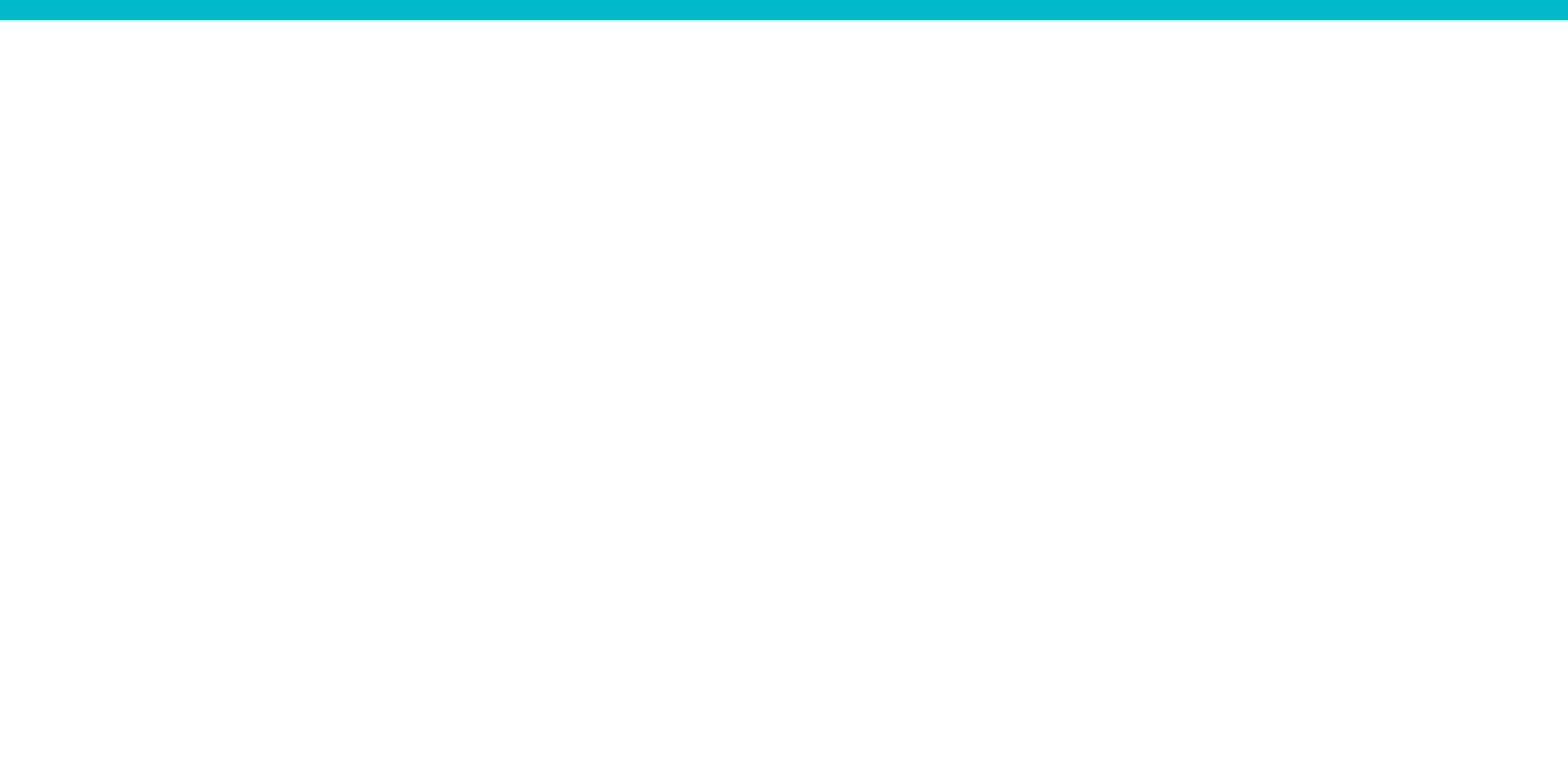 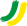 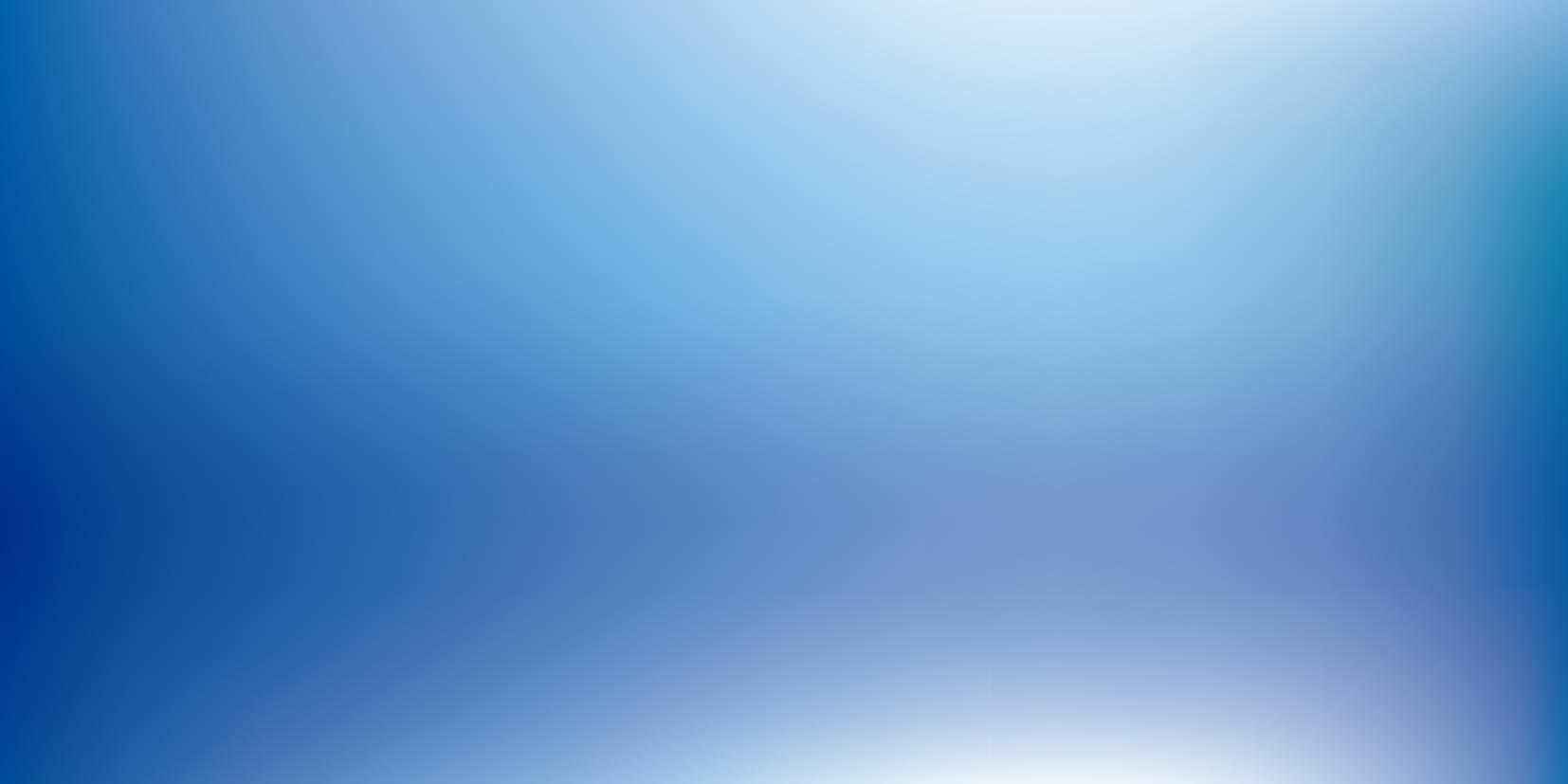 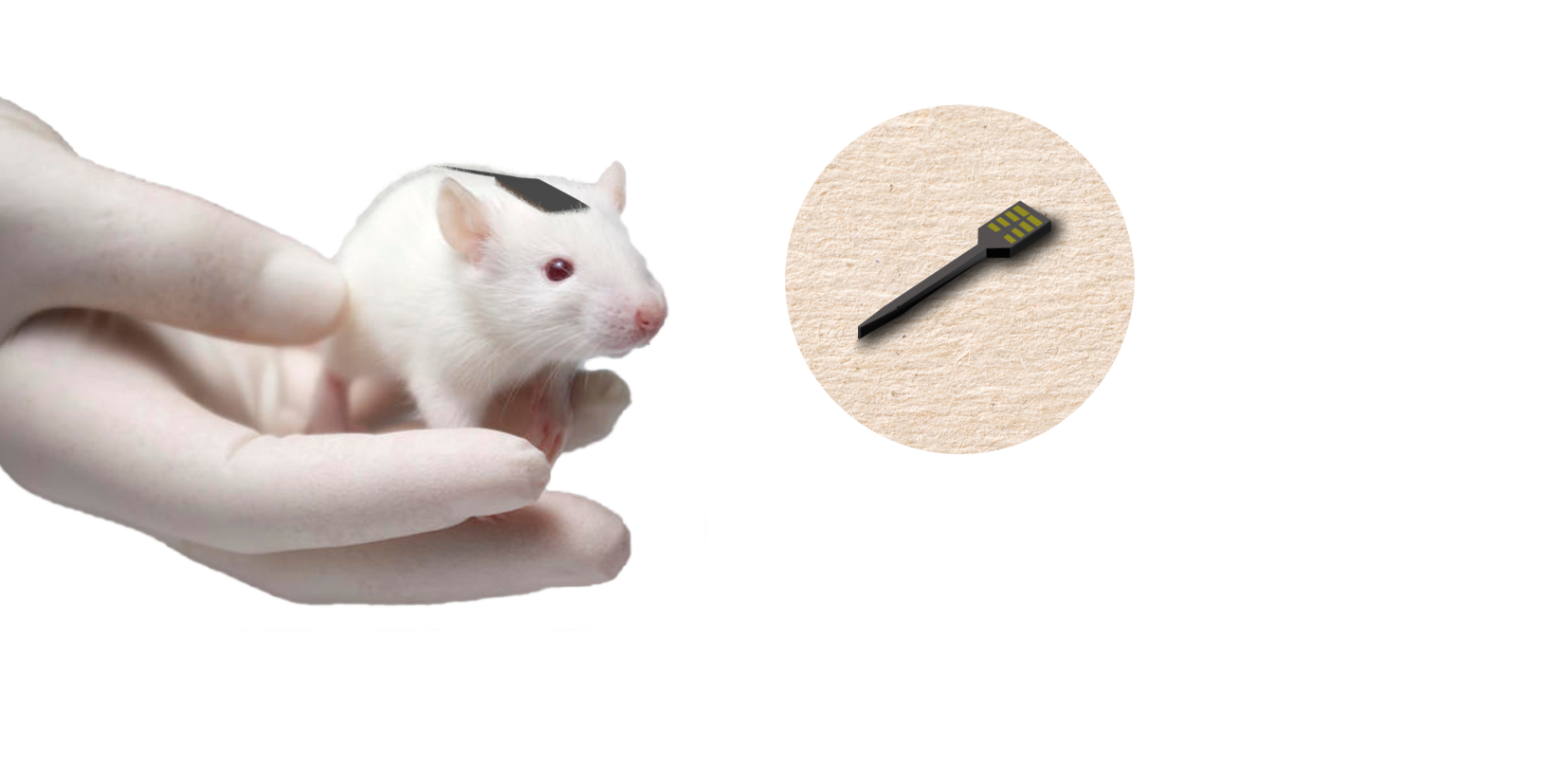 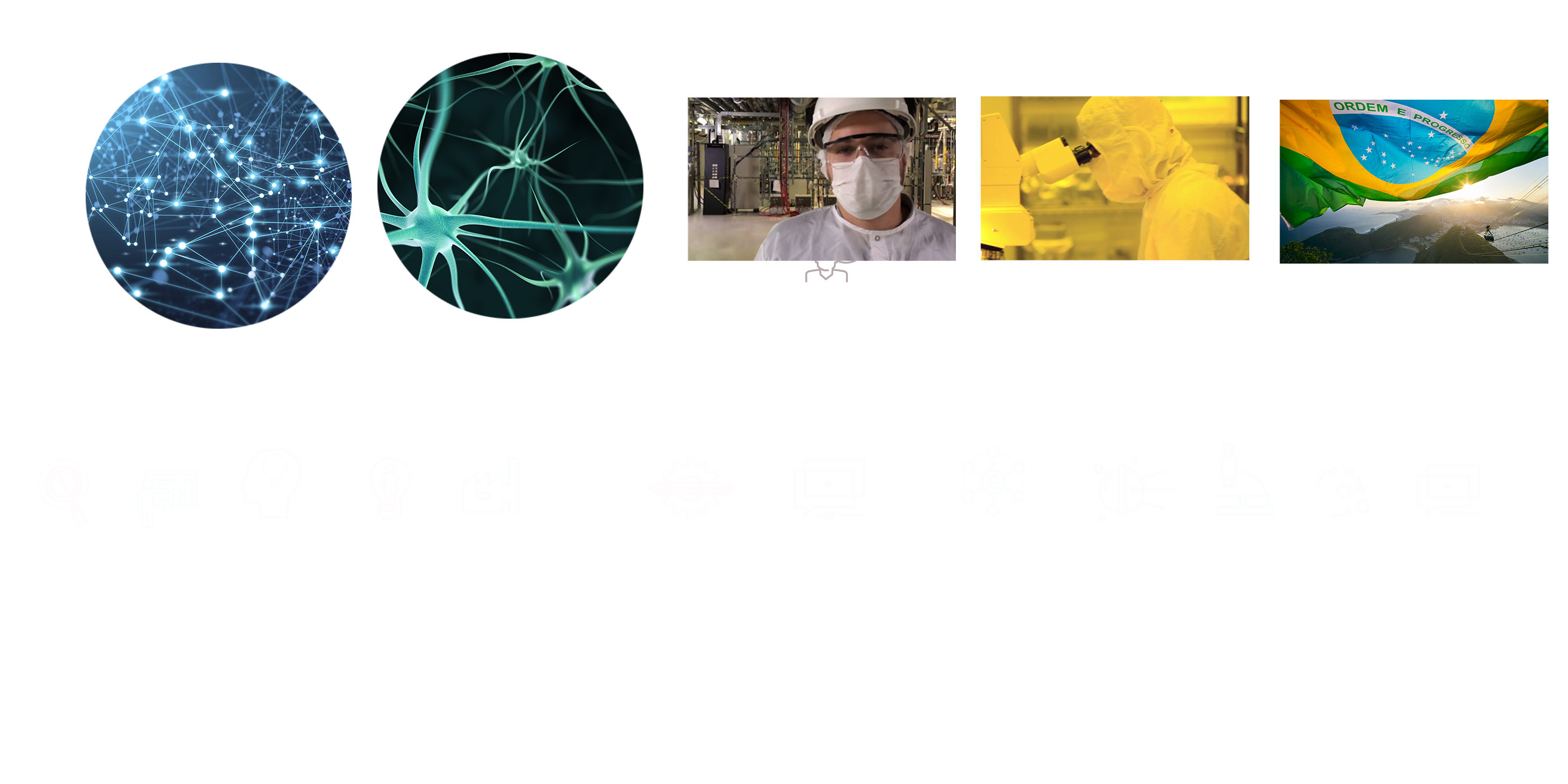 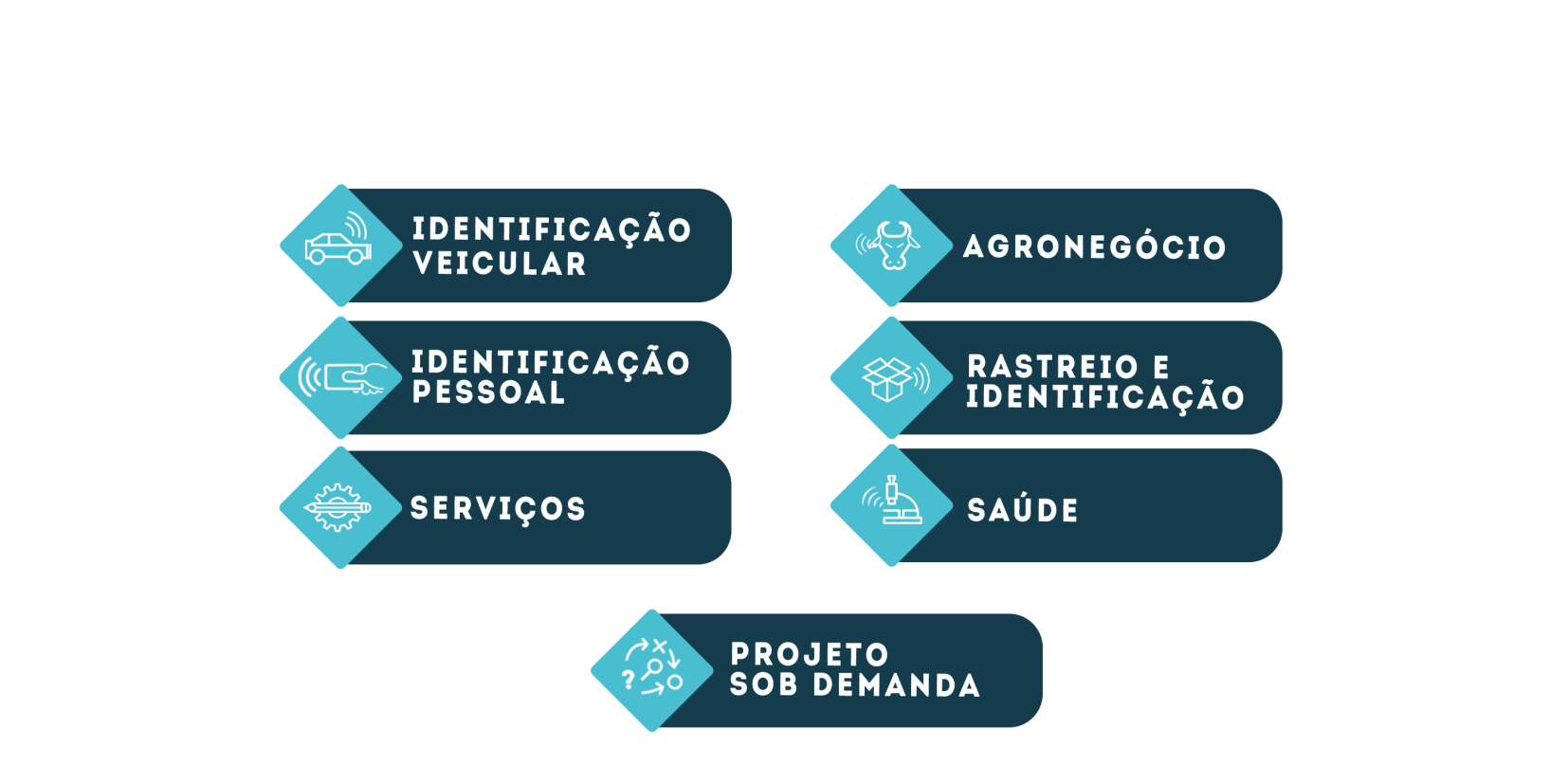 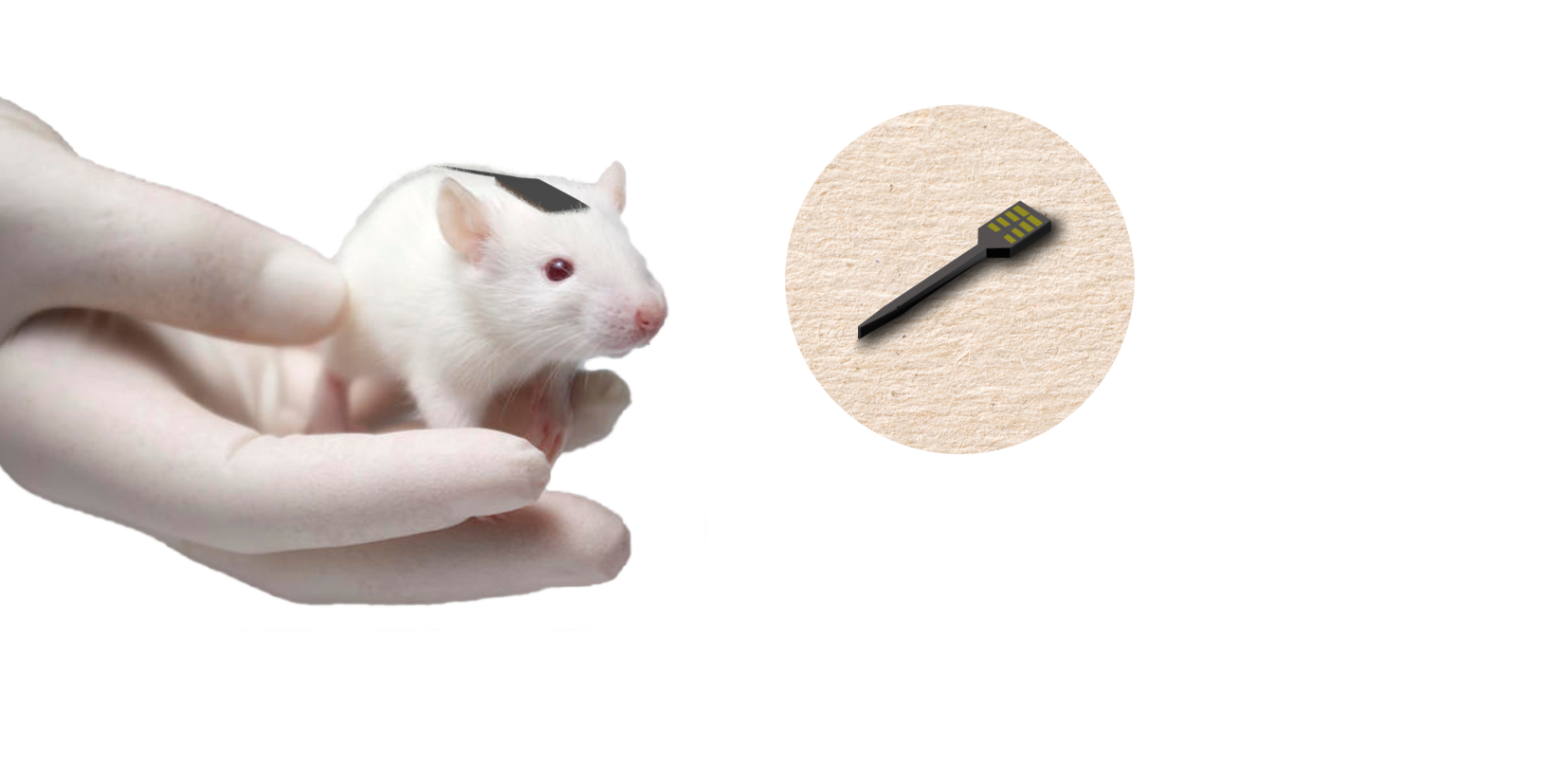 SONDAS
NEURAIS
O QUE É
STATUS
Sondas utilizáveis para monitoramento de atividade cerebral. As sondas foram desenvolvidas em material flexível, utilizando tecnologia de MEMS (sistemas microeletro-mecânicos). Destaca-se que a CEITEC possui capacidade de produção em escala comercial.
Os dispositivos produzidos colocam a CEITEC no mapa de inovações no mundo, habilitando-a para manter as parcerias atuais e principalmente criar novas parcerias globais.
TECNOLOGIA BRASILEIRA
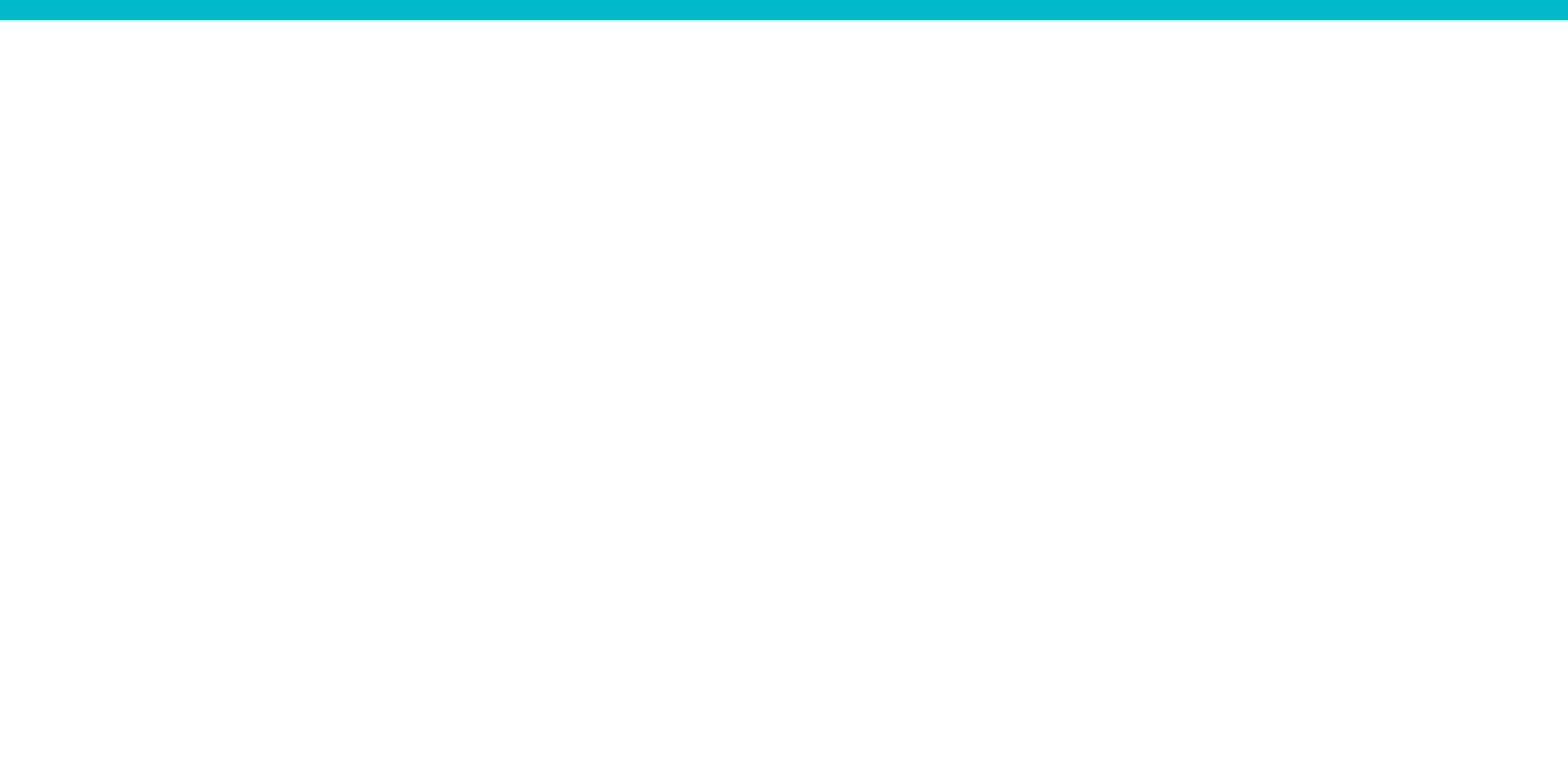 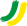 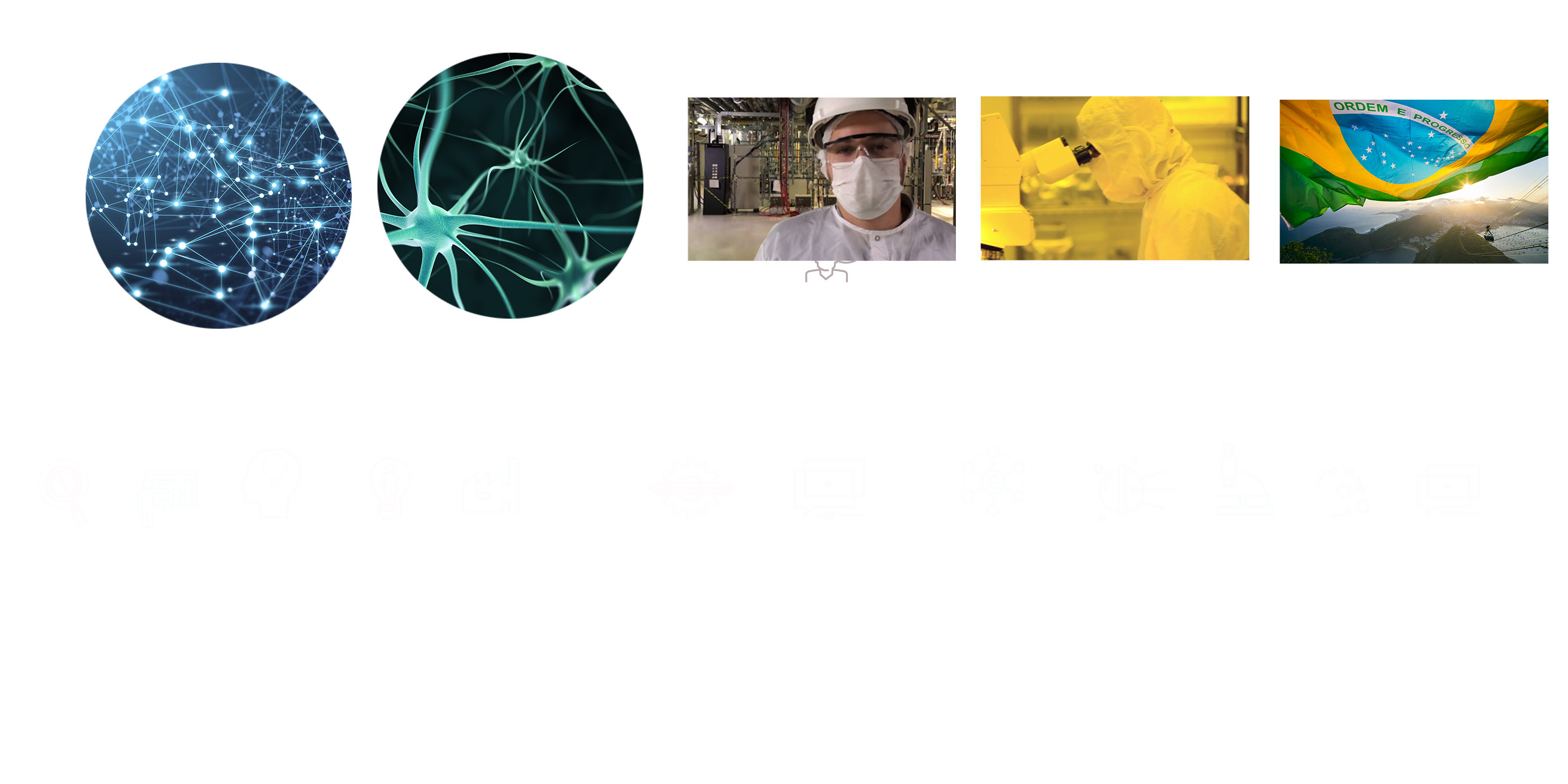 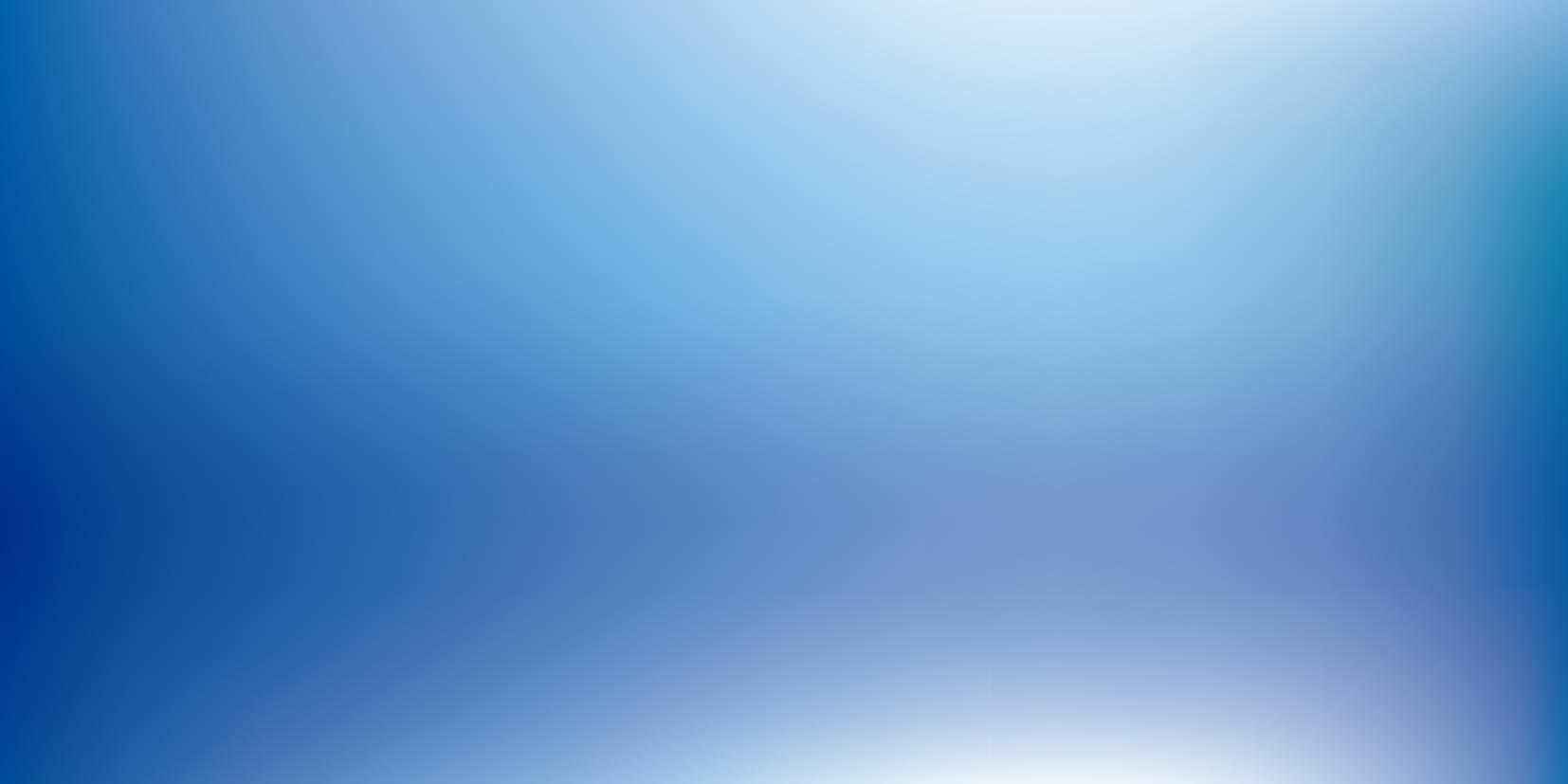 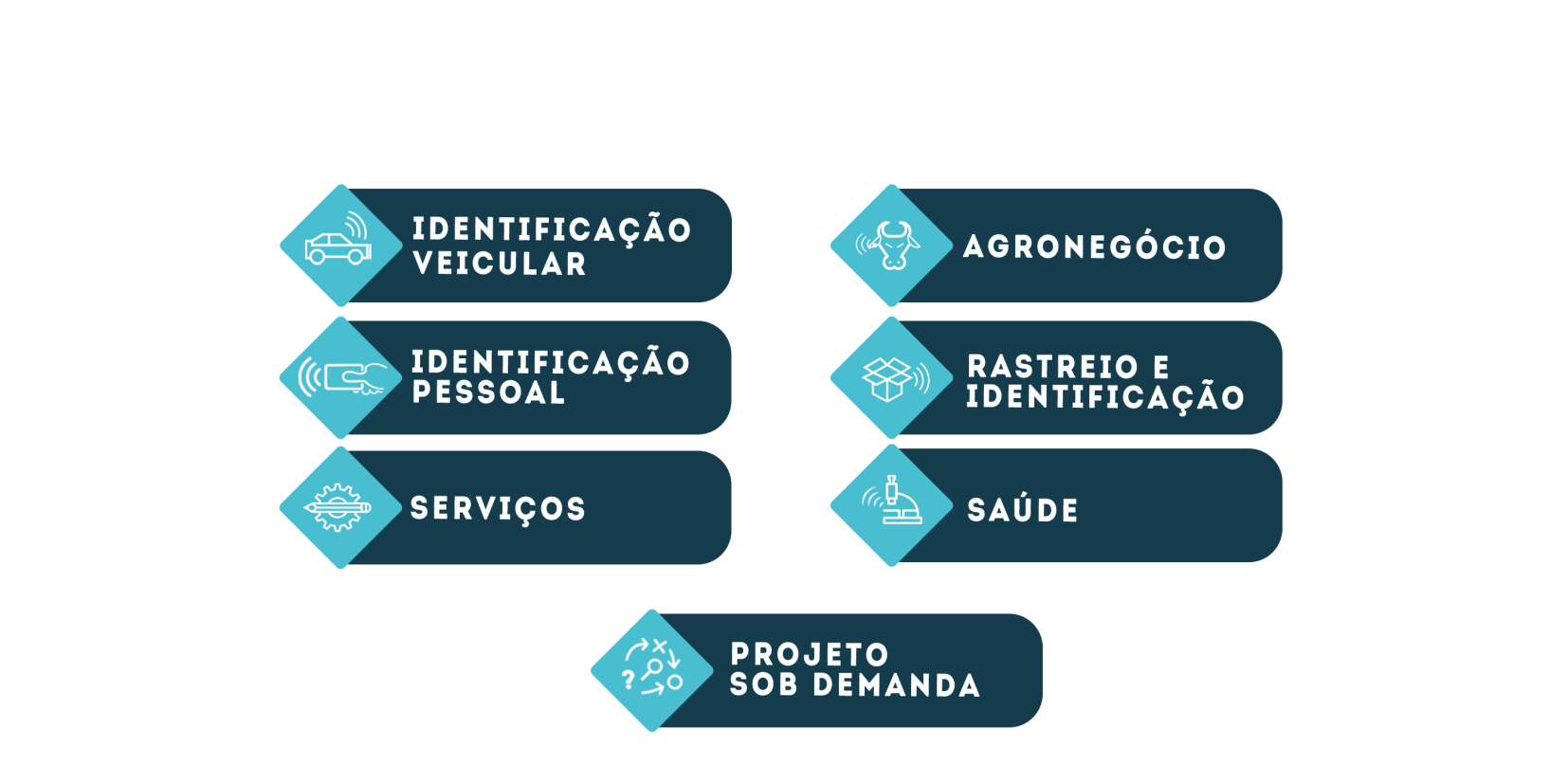 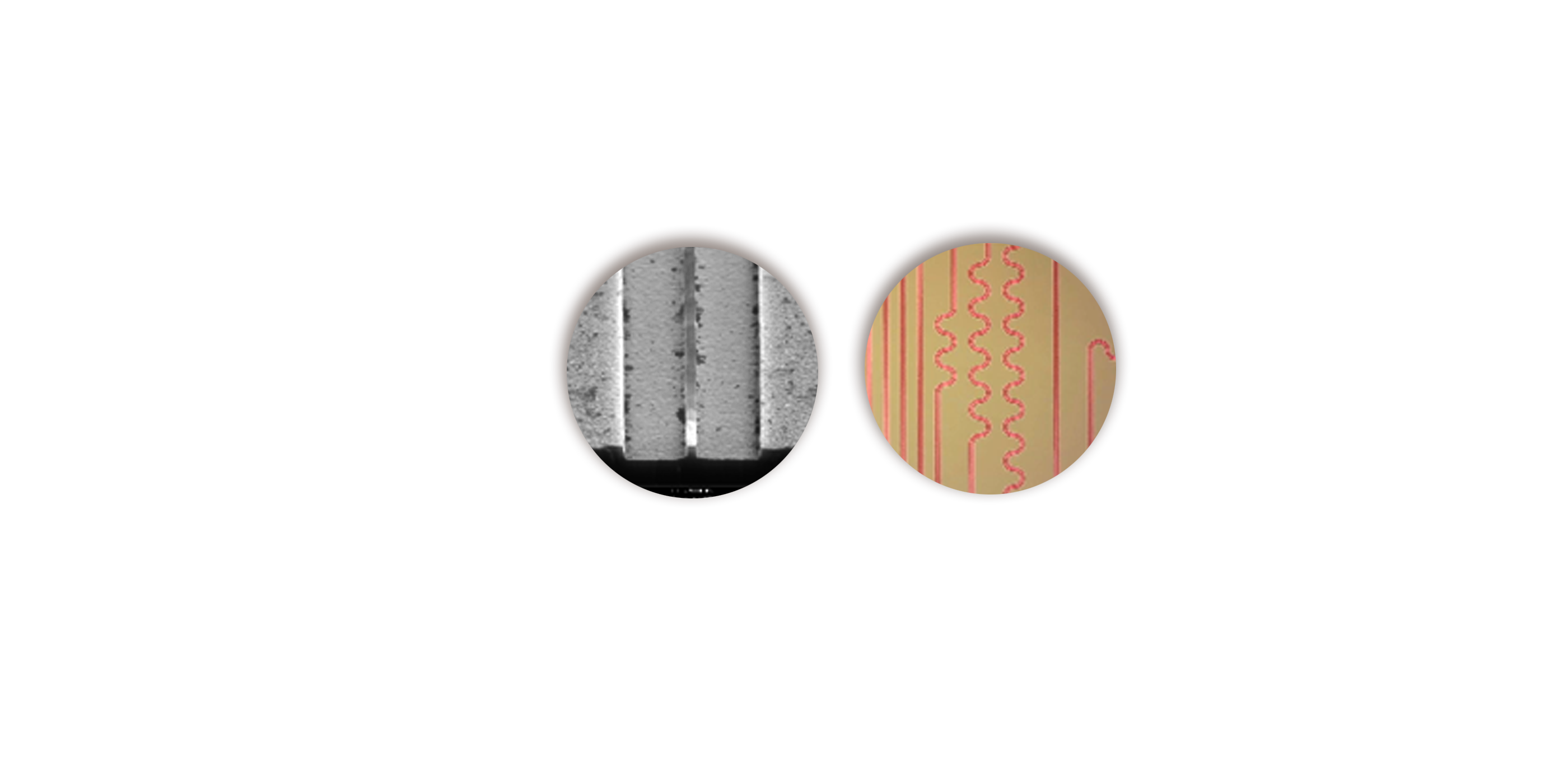 FOTÔNICA
Guias de onda de diferentes
materiais fabricadas na CEITEC
O QUE É
Dispositivos produzidos para UNICAMP (Universidade Estadual de Campinas), CTI (Centro Tecnológico em Informática, em Campinas) e para empresa BrPhotonics.  Utilizados em pesquisas na condução de sinais óticos (guias de onda) e viabilidade na nacionalização de componentes.
Cap. Est. Produção
STATUS
20k -60k/mês
Os dispositivos produzidos habilitam a CEITEC a buscar novas parceiros para produção de produtos na área.
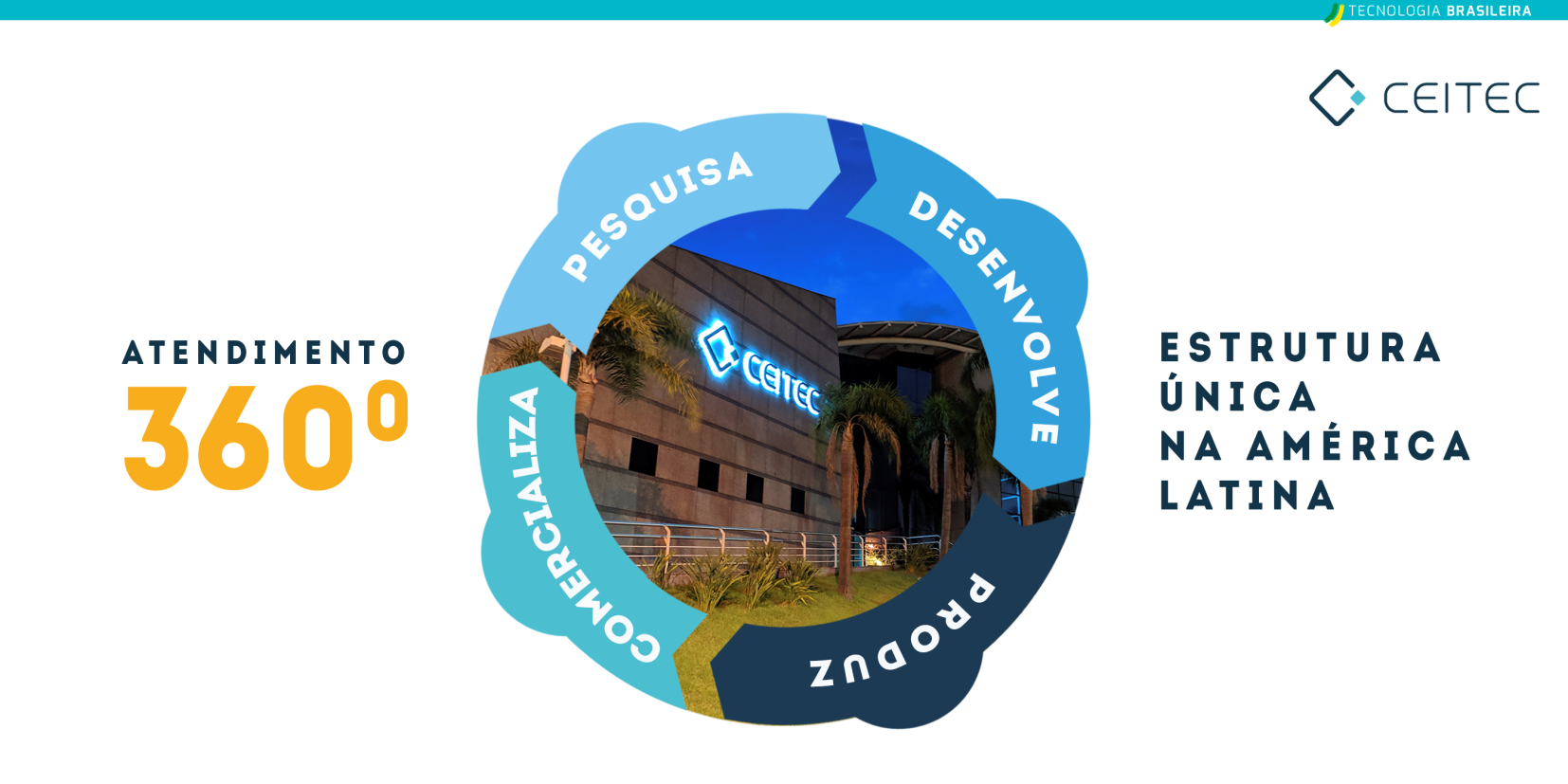 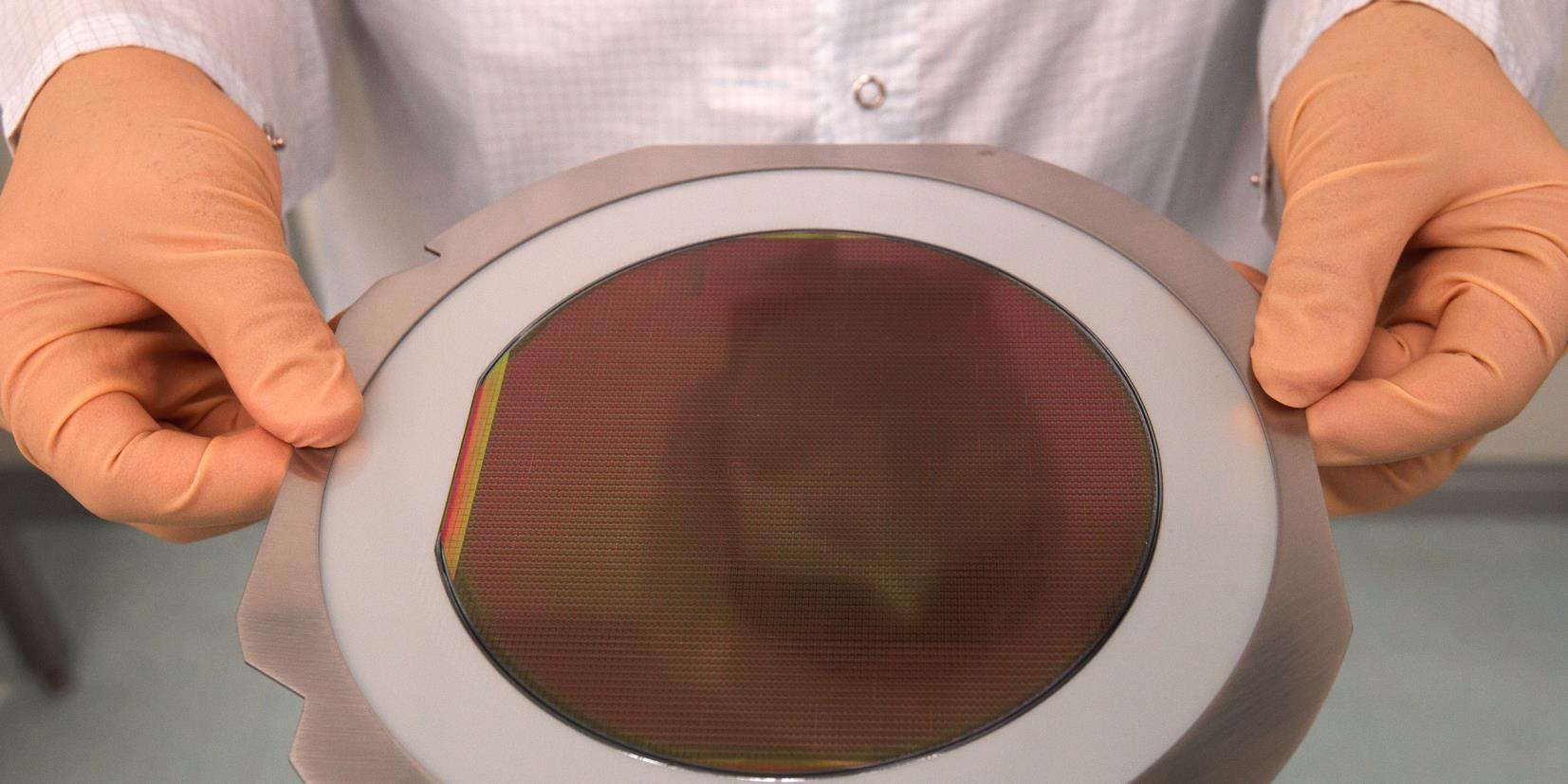 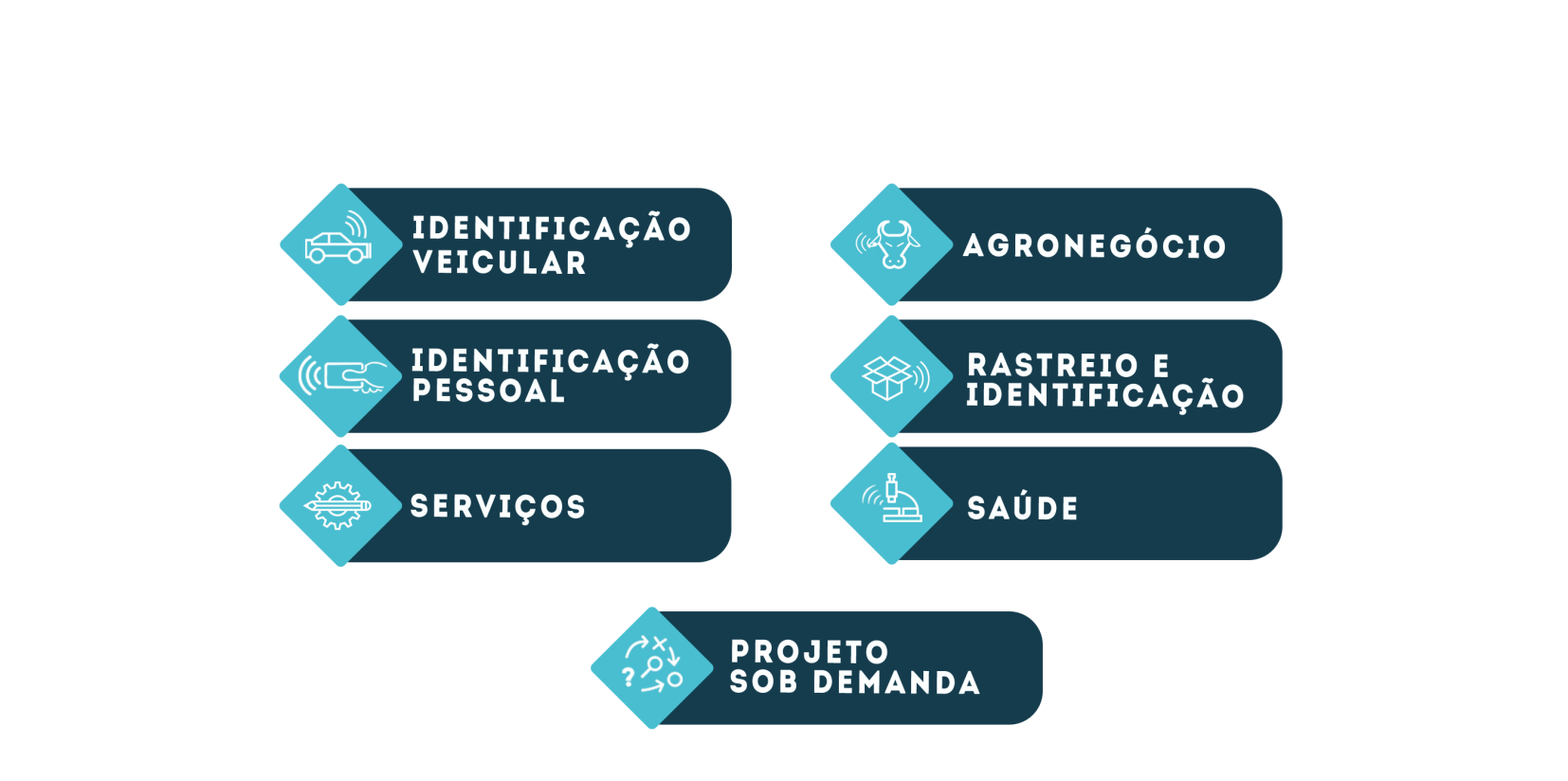 BACKEND
TAC*
Teste
Afinamento
e Corte
ENCAPSULAMENTO
EM MICROMÓDULOS
TESTE ELÉTRICO EM WAFER
* wafers 6, 8 ou 12 pol
RESULTADOS 2008-2021
72%
CRESCIMENTO DO FATURAMENTO ANO A ANO (2016 – 2021)
Centro Nacional de Tecnologia Eletrônica Avançada S.A. (CEITEC S.A.)
Empresa pública federal vinculada ao MCTI
Em liquidação desde 2021
Base industrial 
1.850 m2 de salas limpas
7.650 m2 de infraestrutura de suporte e apoio
Equipamentos atualmente usados para tecnologia padrão em silício.
21,02
35%
58%
12,22
Em milhões de R$
4%
22%
9,05
Mais de 245 milhões de chips e dispositivos produzidos
5,74
5,54
Mais de 2,4 milhões de etiquetas eletrônicas
4,55
45 patentes depositadas
*Empresa em liquidação
Contribuiu para o ecossistema de semicondutores
Custo operacional da empresa de R$ 63 milhões/ano
2016
2017
2018
2019
2020
2021*
LINHAS DE PRODUTOS E DE NEGÓCIOS - 2019
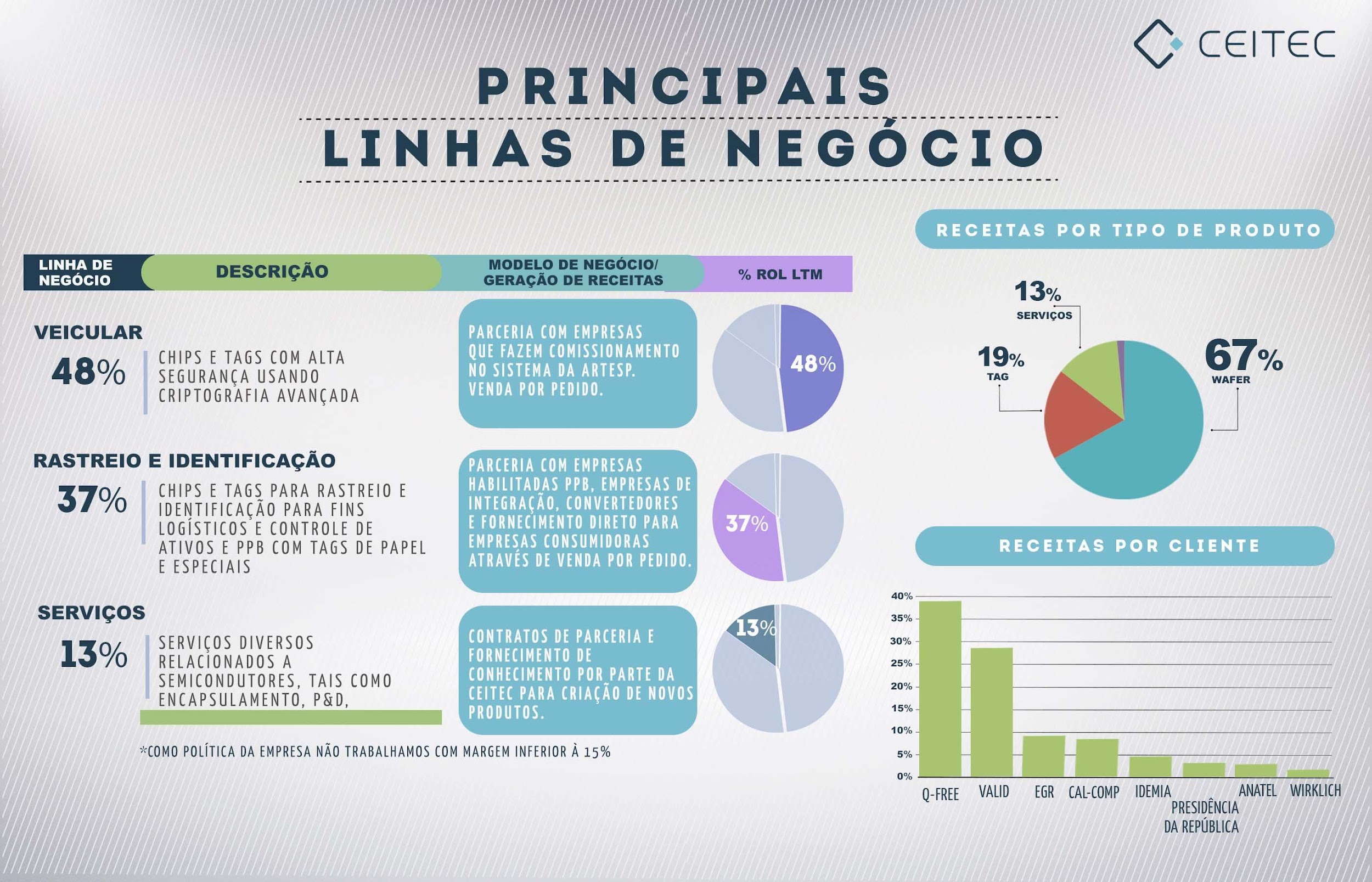 LINHAS DE PRODUTOS
PRINCIPAIS LINHAS DE NEGÓCIOS
MODELO DE NEGÓCIOS
GERAÇÃO DE RECEITAS
DESCRIÇÃO
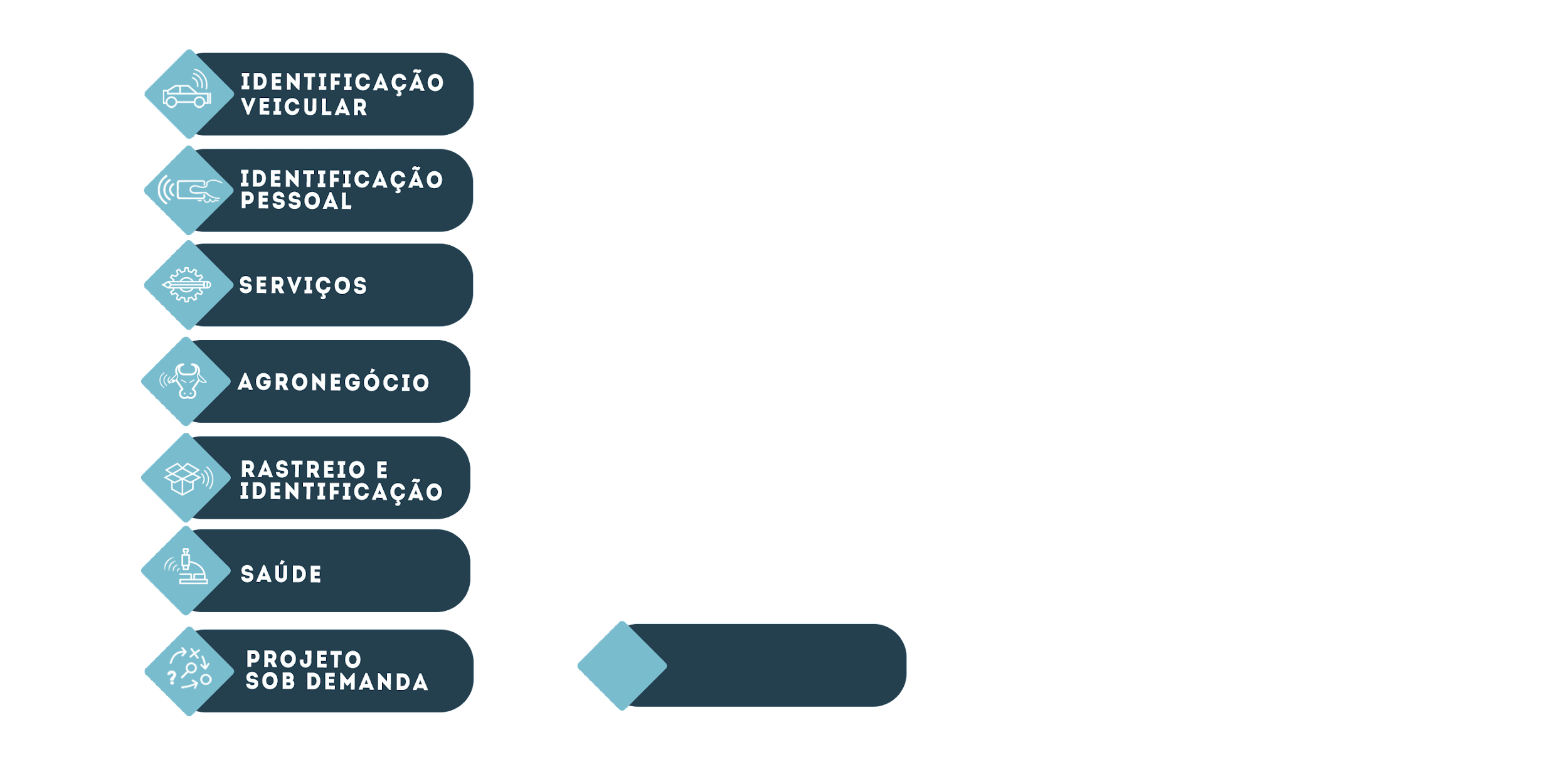 Chips e Tags com alta segurança usando criptografia avançada
Parcerias com empresas que fazem comissionamento no sistema da ARTESP.
Venda por pedido.
CHIPS
ETIQUETAS
INLAYS
SENSORES
TAGS
MICROMÓDULOS
57,6%
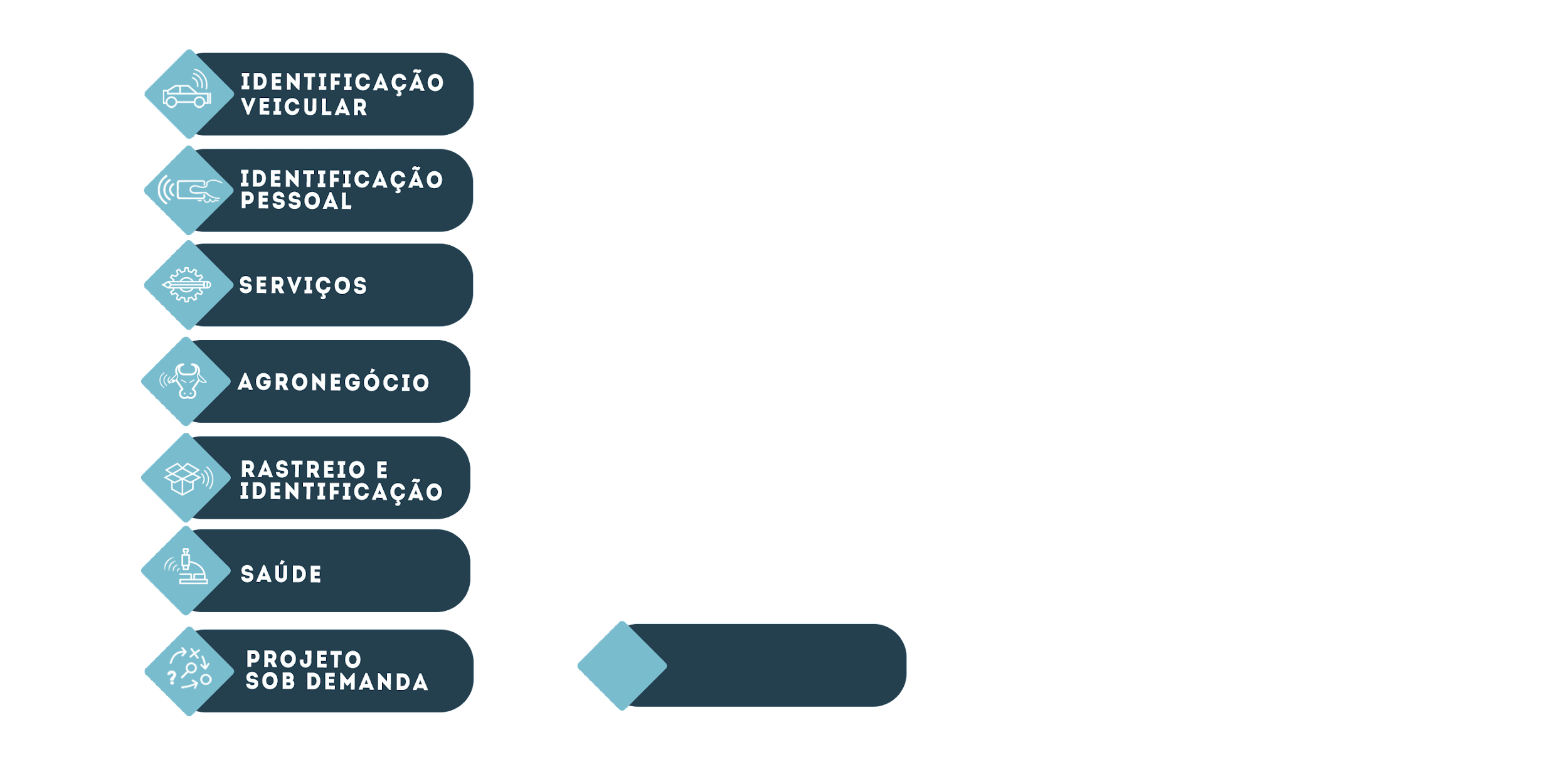 Parcerias com empresas habilitadas PPB, empresas de integração, convertedores e fornecimento direto para empresas consumidoras através de venda por pedido.
Chips e Tags para rastreio e identificação para fins logísticos e controle de ativos e PPB com Tags de papel e especiais
41,1%
Global Government Incentives for Semiconductor
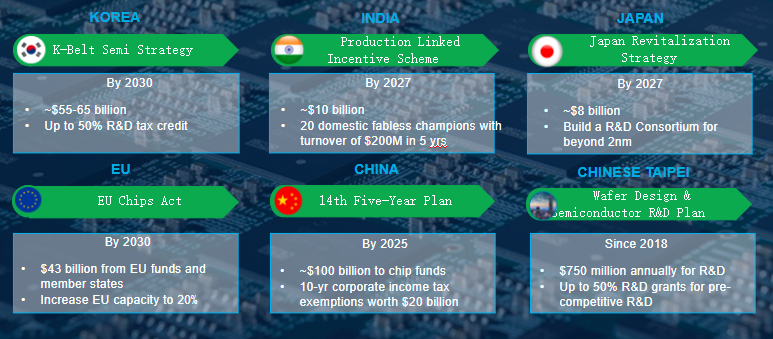 Copiado de Henrique Miguel – apresentação CGEE – 11abr2023
Source: World Semiconductor Trade Statistics (WSTS) and estimate from Semiconductor Industry Association (SIA)
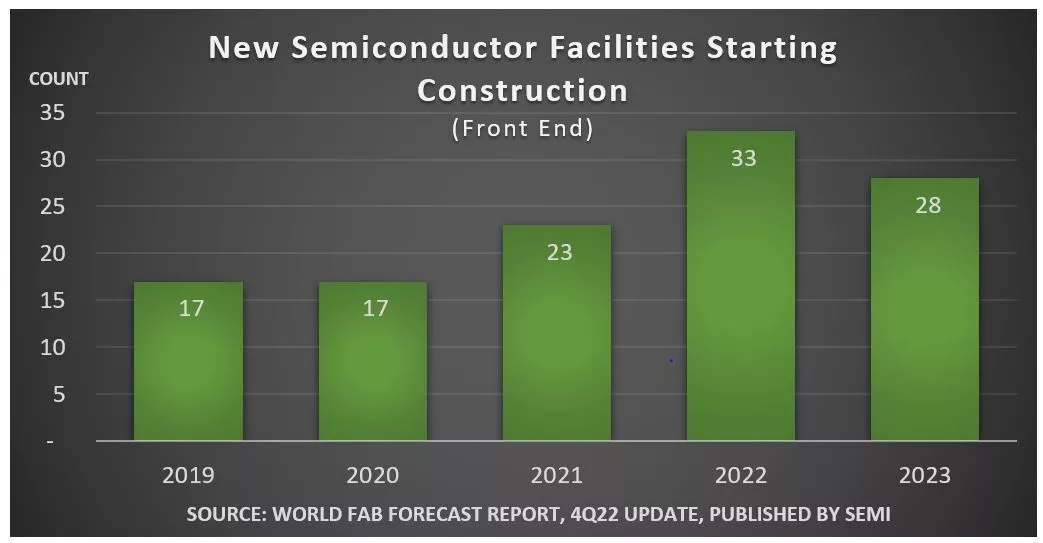 Global Chip Industry projected to invest more than US$500B in new factories by 2024
https://www.semi.org/en/news-media-press-releases/semi-press-releases/global-chip-industry-projected-to-invest-more-than-%24500-billion-in-new-factories-by-2024-semi-reports
Semiconduction Manufacturing in Asia – Why?
It isn’t happenstance that so much semiconductor manufacturing occurs in Taiwan, China, Japan, and South Korea, as well as in other parts of Southeast Asia (mainly in Malaysia, Singapore): 
They have educated workforces, infrastructures and short supply chains, and anchor companies. 

2023 Deloitte us-tmt-semiconductor-industry-outlook.pdf
[For the EU:]
The goal is to become more self-sucient, as complete self-suciency is unattainable. 


President  of the European Commission, Ursula von der Leyen, introducing the EU Chips Act: 

“It should be clear that no country – and even no continent – can be entirely self-sucient.”
BEYOND Si

But sometimes chips capable of handling high voltages and currents are needed for applications such as solar panels, wind turbines, military, aerospace and (especially) electric vehicles. Silicon can’t handle high voltages and currents well. New materials such as gallium nitride (GaN) and silicon carbide (SiC) can run at hundreds or even thousands of volts and are emerging multibillion-dollar annual markets.

Deloitte Insights
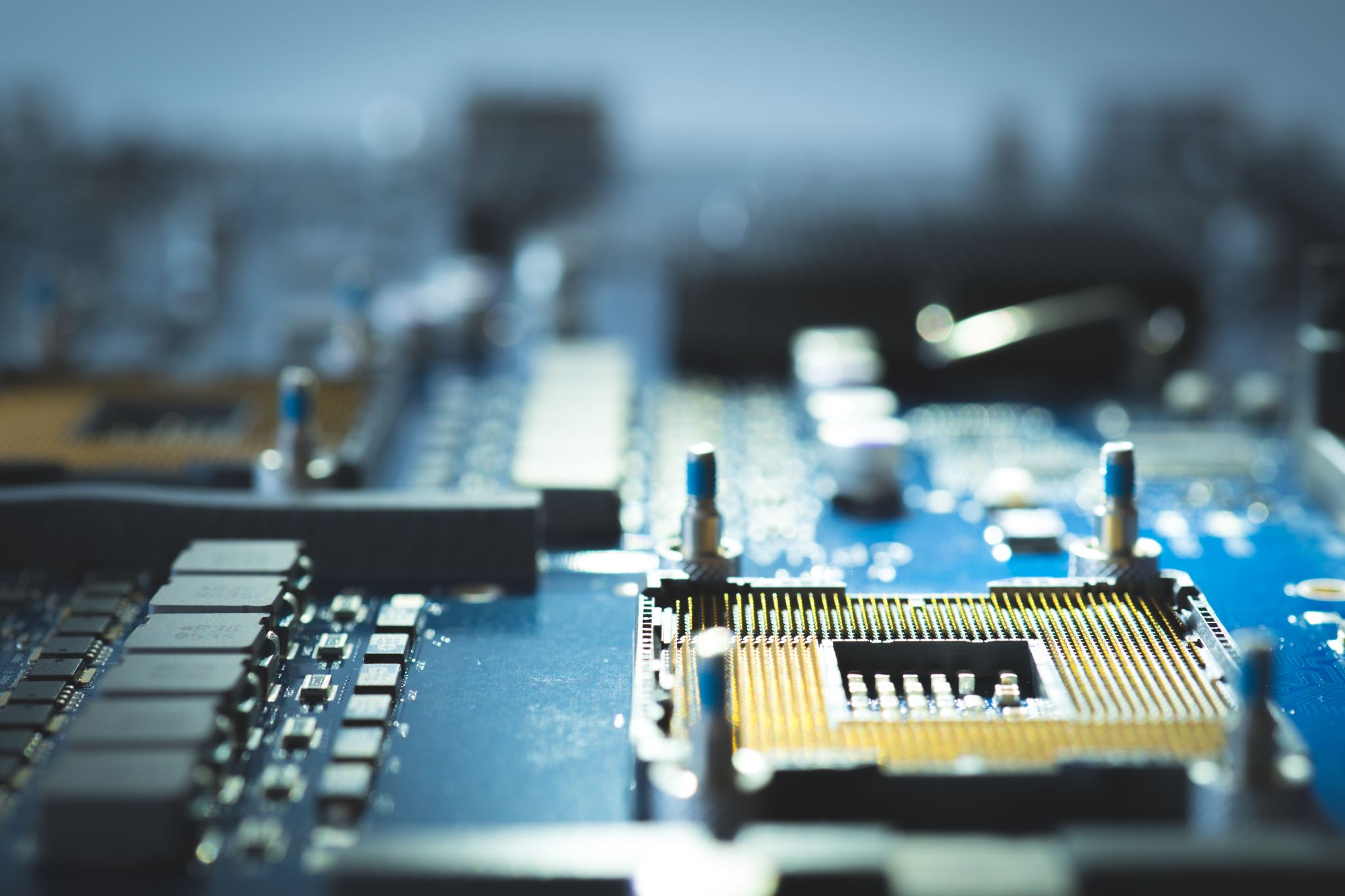 Semiconductor manufacturing needs talent
10 largest chip manufactures
August 2023
https://history-computer.com/the-10-largest-chip-manufacturers-in-the-world-and-what-they-do/
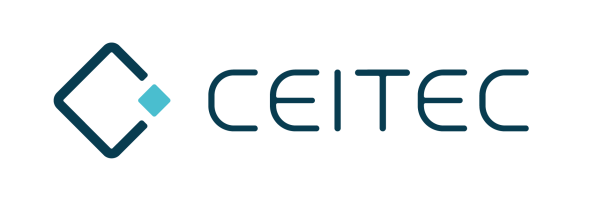 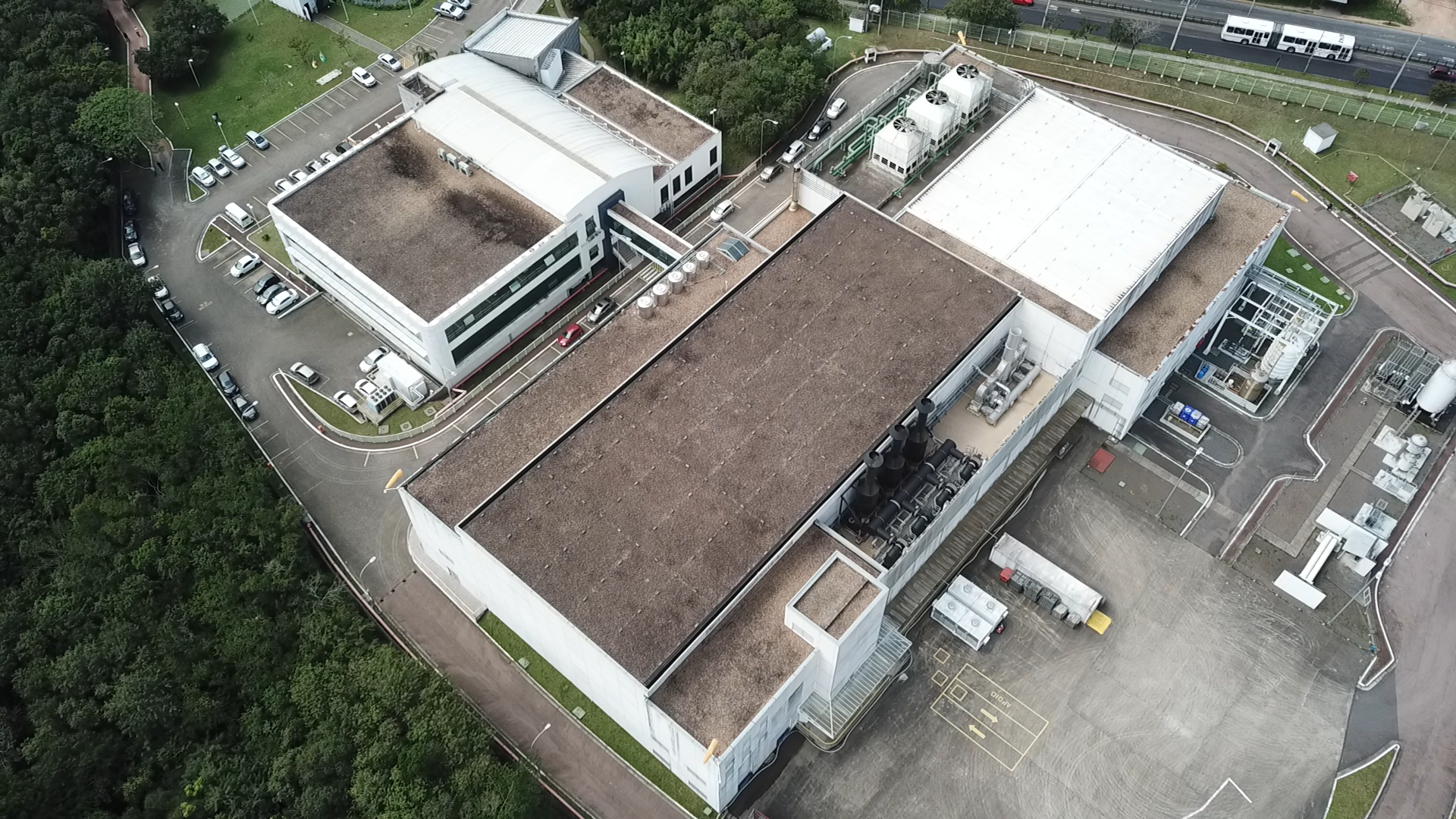 PLANO DE NEGÓCIOS
BRASÍLIA, OUTUBRO DE 2023
OBRIGADO